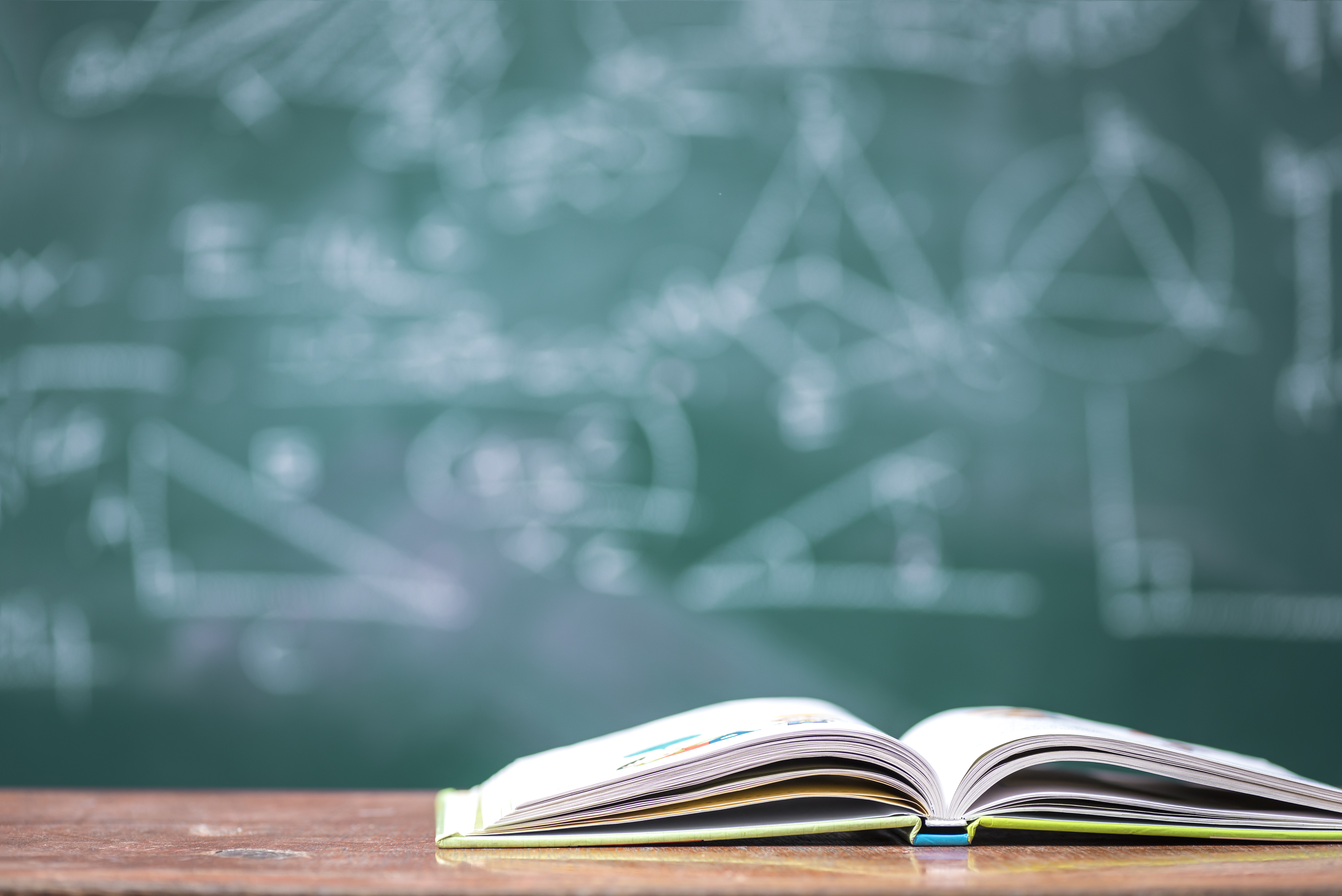 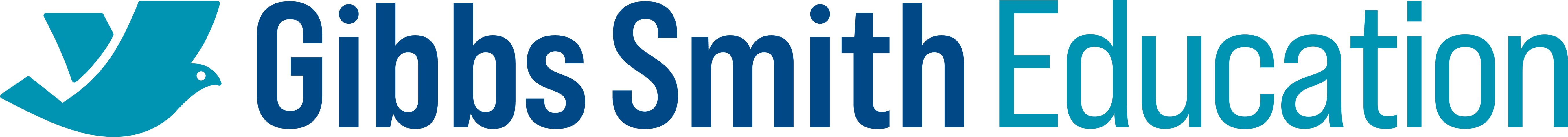 Confederate Memorials Lessons:Who should the U.S. memorialize?
Author: Abigail Henry
[Speaker Notes: Video URL: https://player.vimeo.com/external/372311827.hd.mp4?s=123d85871c478ae56caebd12cc6da83ac9a9d976&oauth2_token_id=57447761]
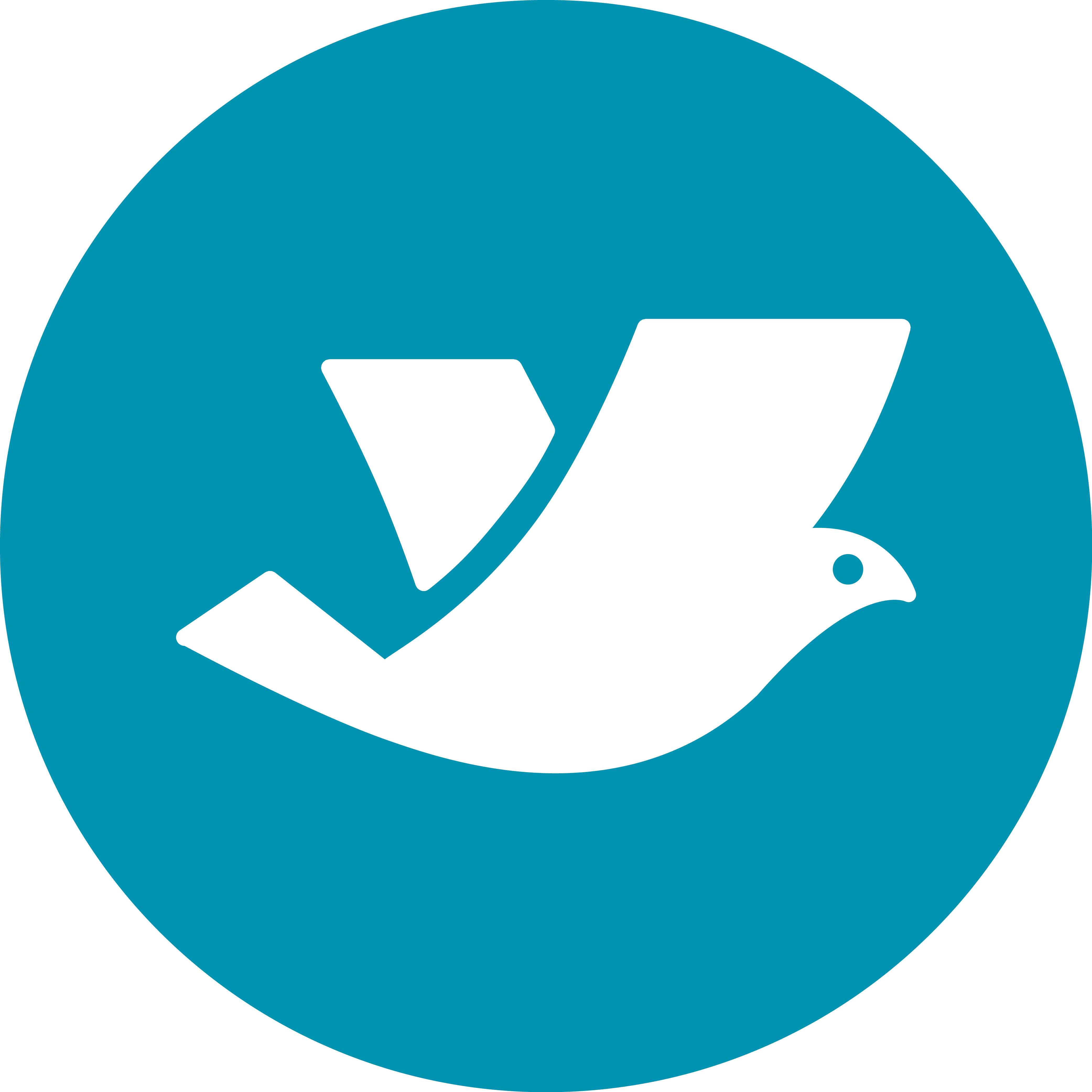 Day 1
Success Criteria & Big Question
Success Criteria
Students will describe why Confederate memorials are considered problematic.  
Big Question
Why are Confederate memorials controversial?
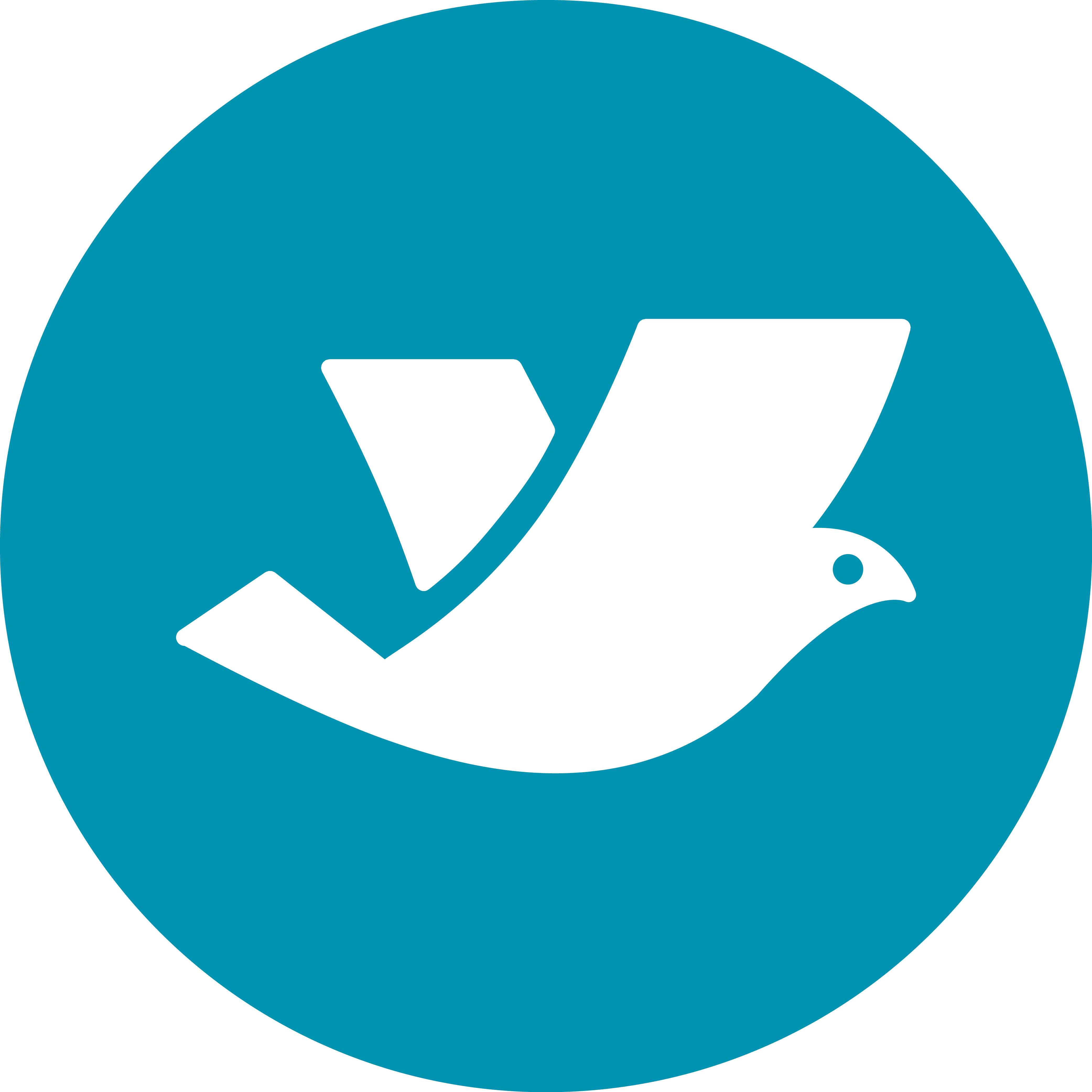 Warm Up — No internet allowed!
Discuss with your group which American figure is on the following: 
penny 
nickel 
dime 
quarter 
$1 bill 
$5 bill 
$10 bill 
$20 bill
$50 bill
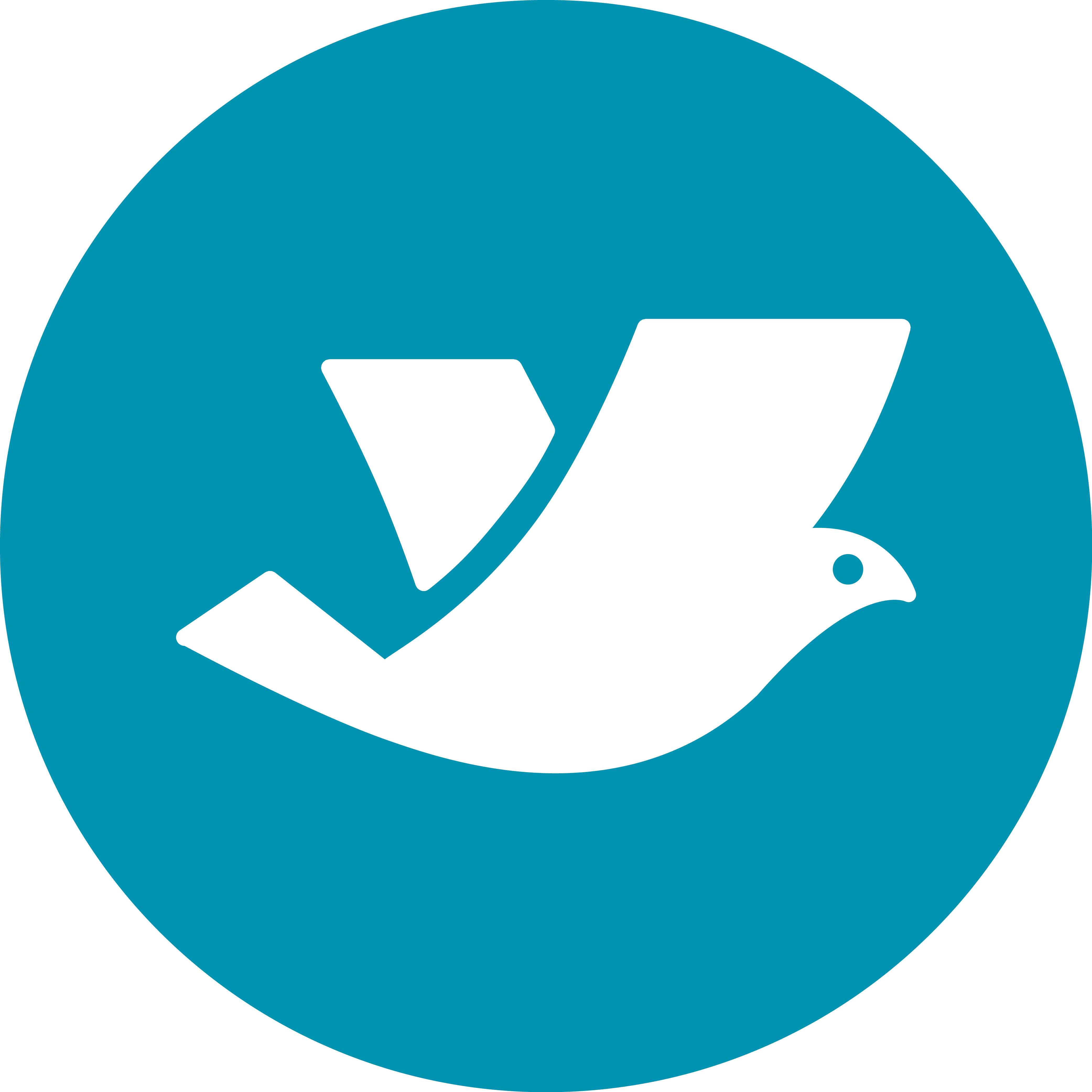 Think Write Share
In your opinion, what type of people deserve memorials? Why? 

Describe a memorial or statue that you have seen recently. Who was being memorialized? Where was it located? What did you think when you saw the memorial?
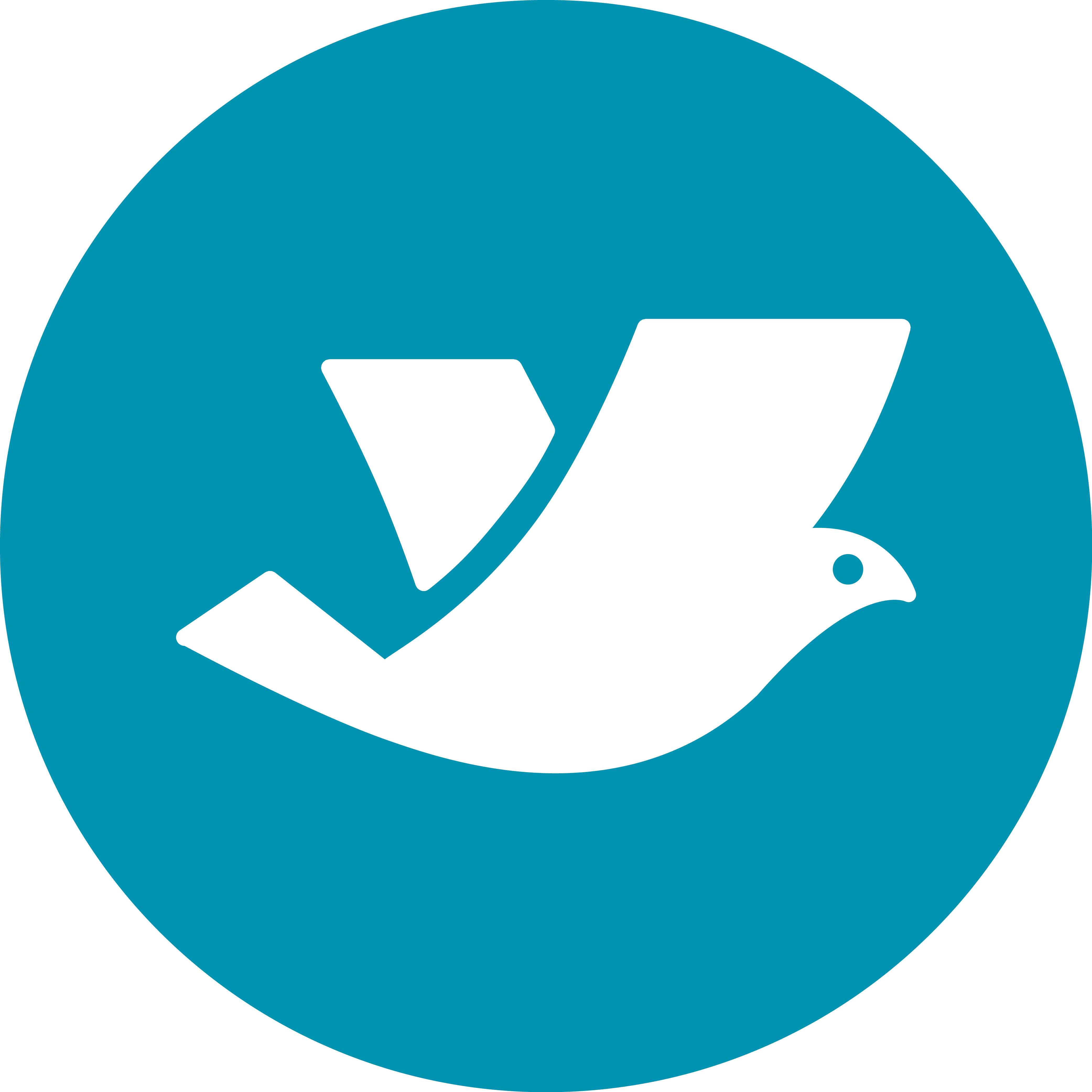 Turn and Talk
Which of the following do you think has the MOST public memorials in the United States? Why?
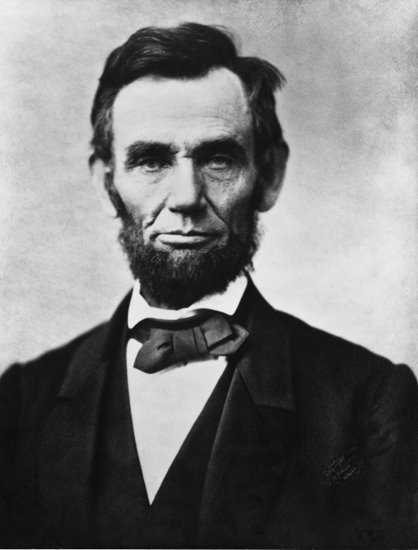 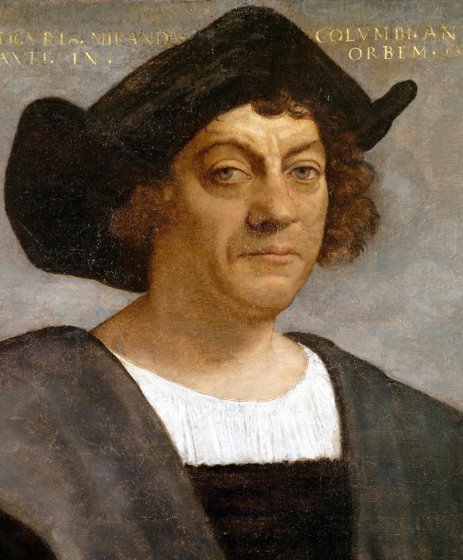 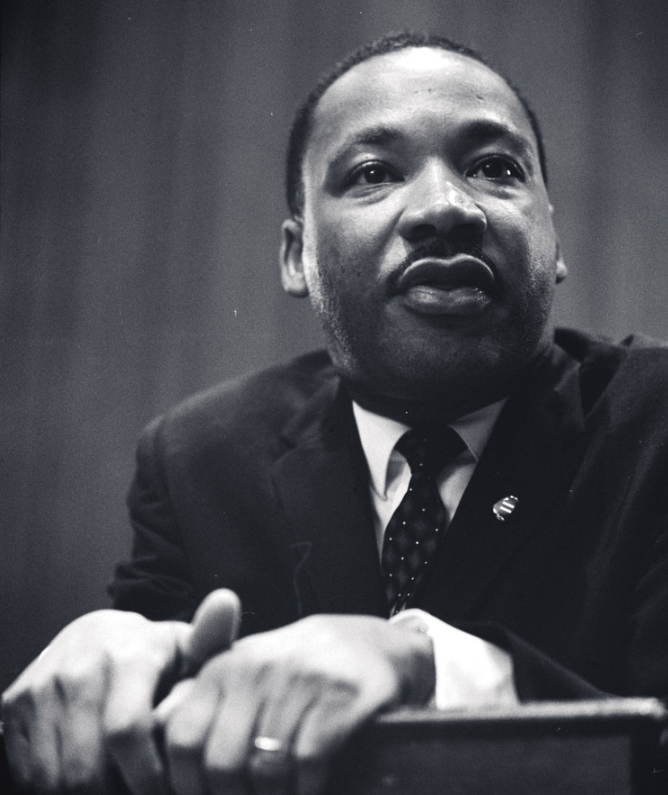 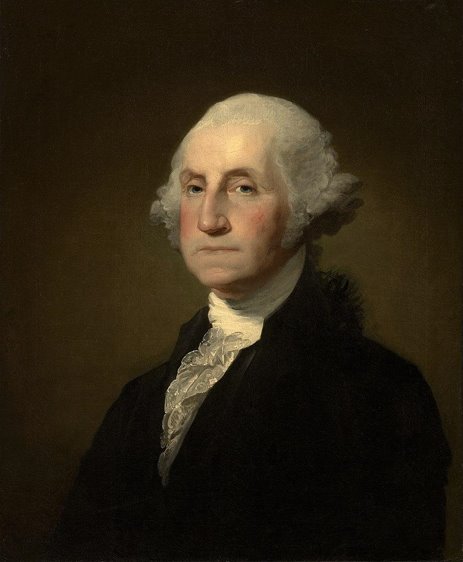 Martin Luther King, Jr.
Abraham Lincoln
Christopher Columbus
George Washington
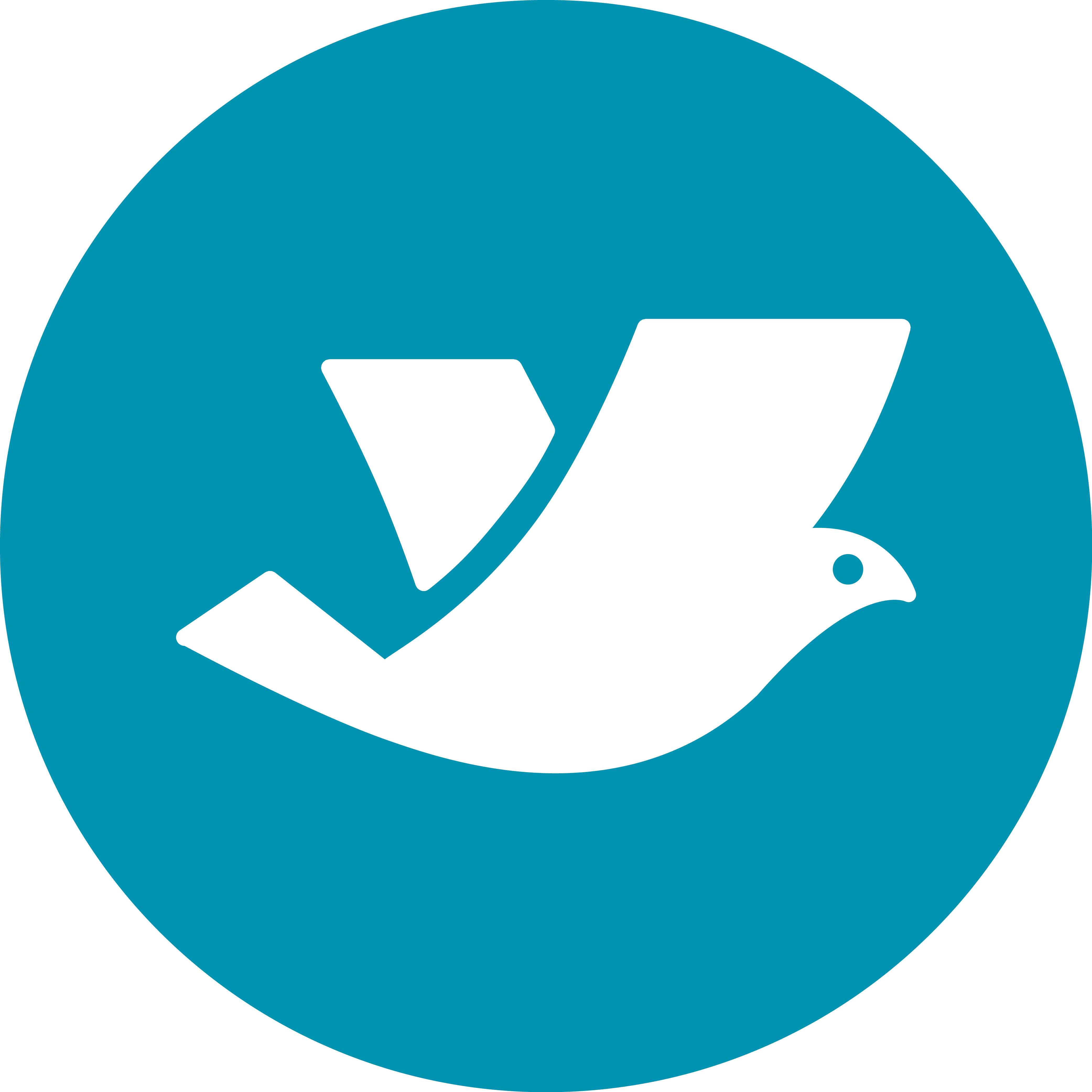 Washington: Gilbert Stuart/Clark Art Institute; King: Library of Congress Prints and Photographs Division, LC-DIG-ppmsc-01269; Columbus: Gift of J. Pierpont Morgan, 1900/Metropolitan Museum of Art, NYC; Lincoln: Library of Congress Prints and Photographs Division, 96522529
Evidence 1: Analyze and Take Notes
Who has the most public memorials? And how many?​
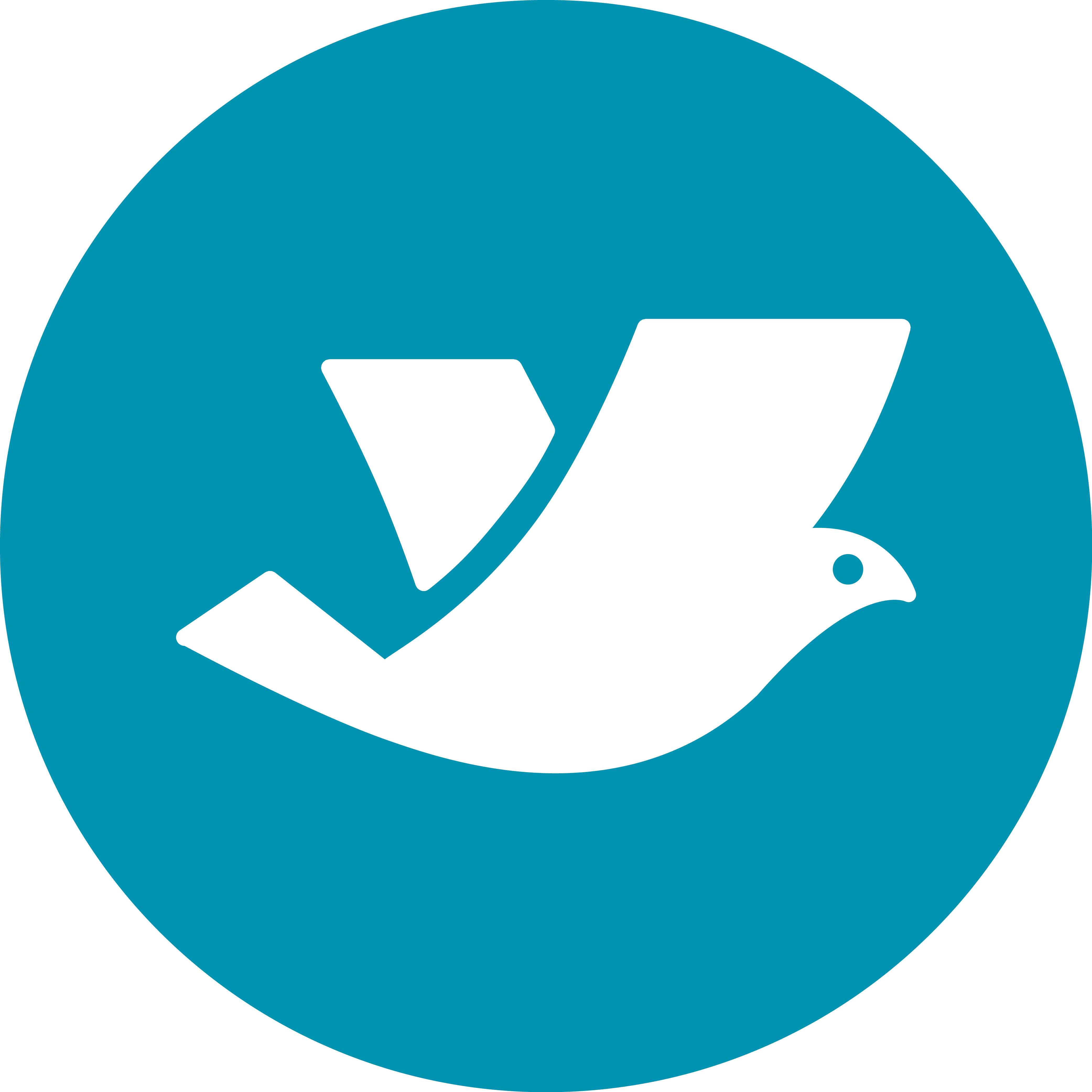 See, Think, Wonder, Feel
View the Linked Image
What do you see?
What do you think is going on?
What do you wonder? 
How does this image make you feel?
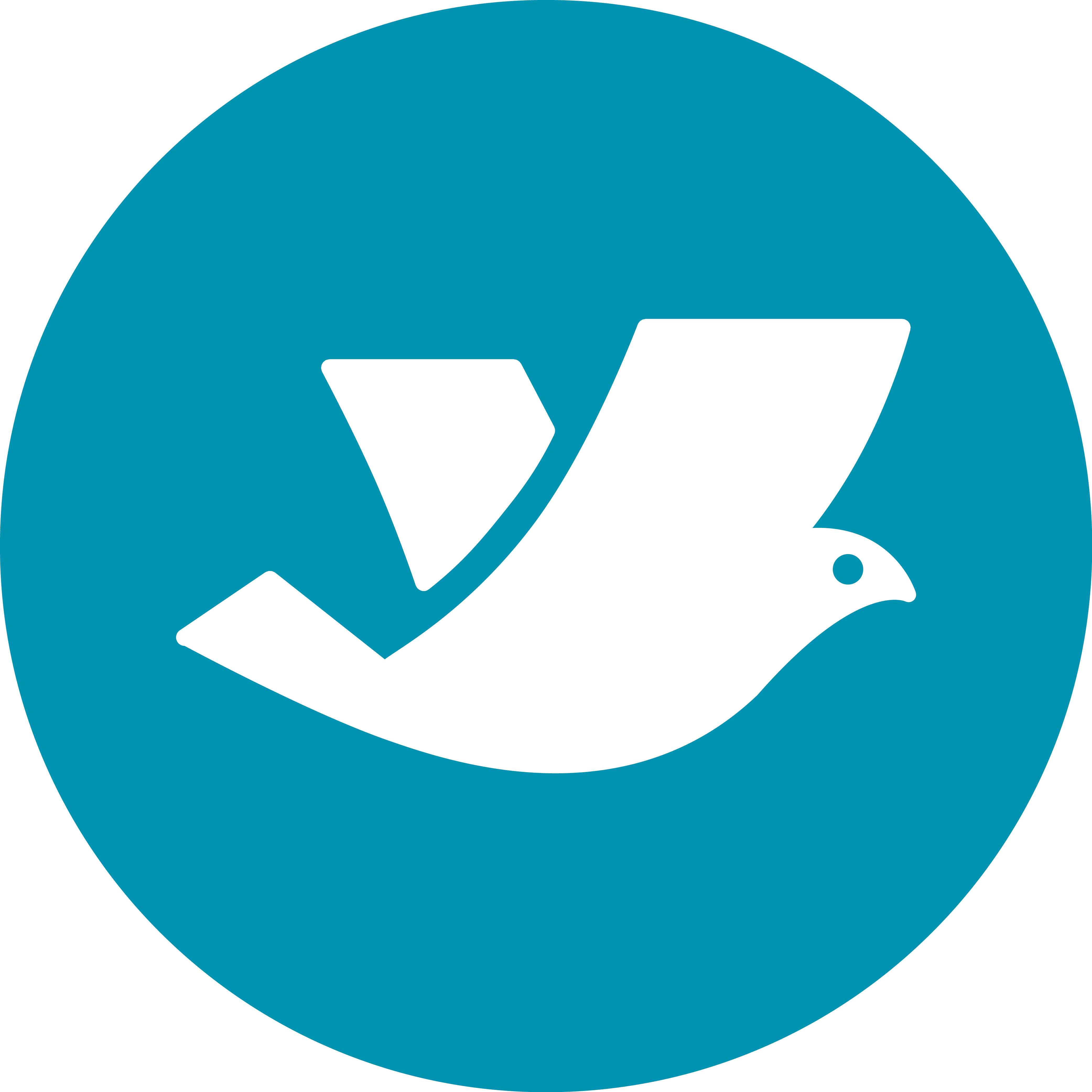 Discuss
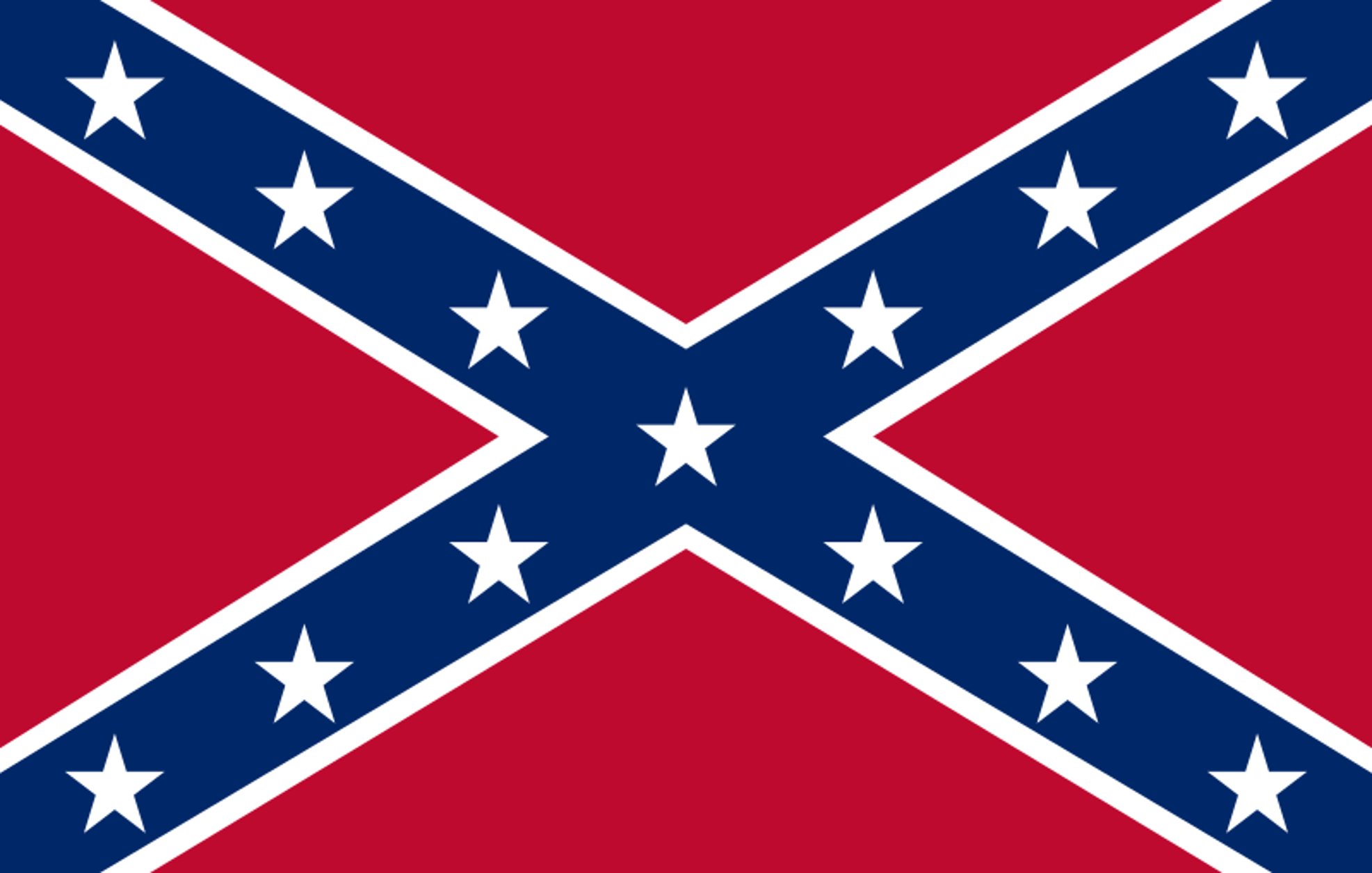 What do you know about this flag? 
What would you do if your roommate hung this up in your college dorm room?
William Porcher Miles/Wikimedia Commons
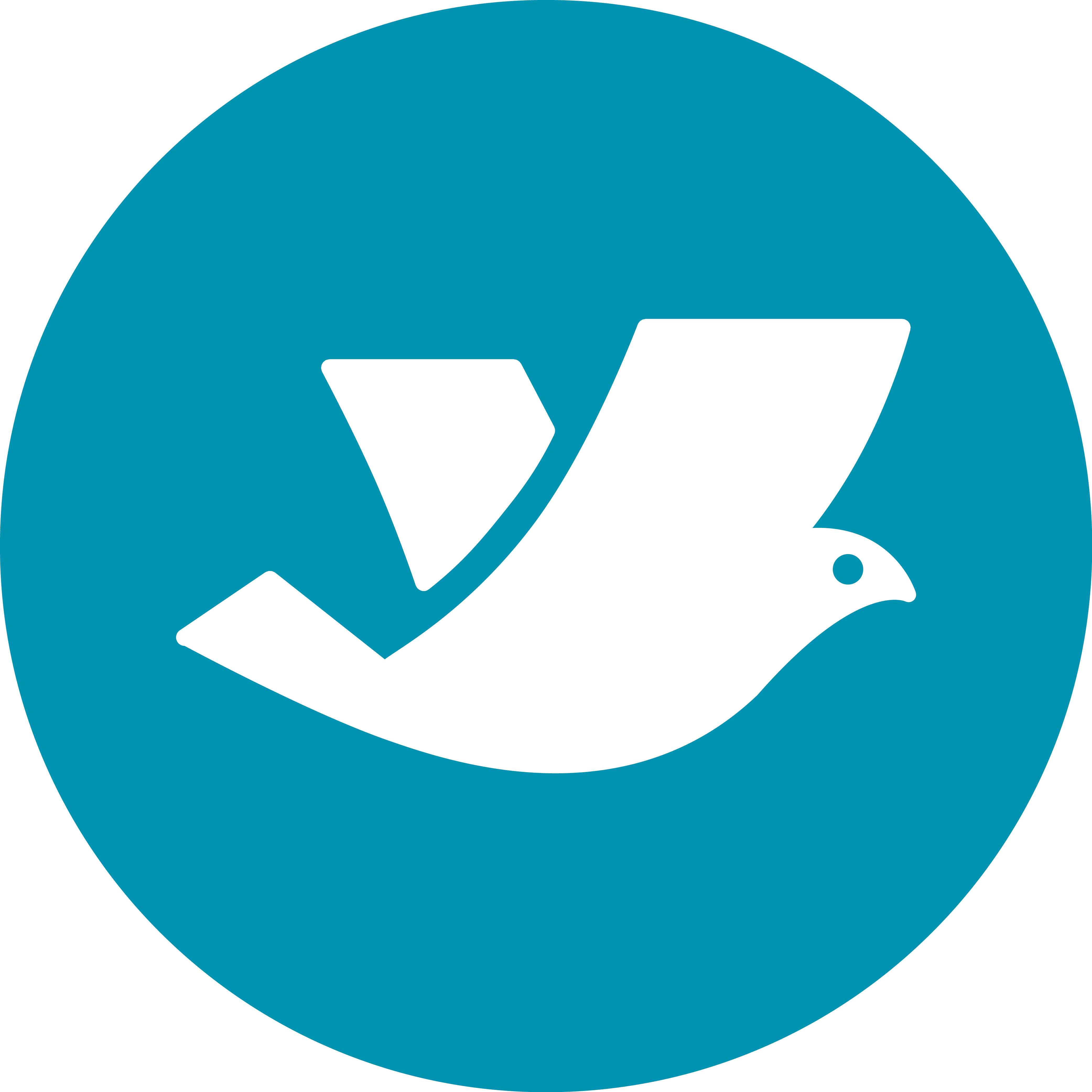 What was the Confederacy?
The states that seceded from the North/led an insurrection (wanted to become their own country) 

Called the Confederate States of America 

Wanted to keep slavery 

Slavery provided economic value to people in the South 
Had their own flag
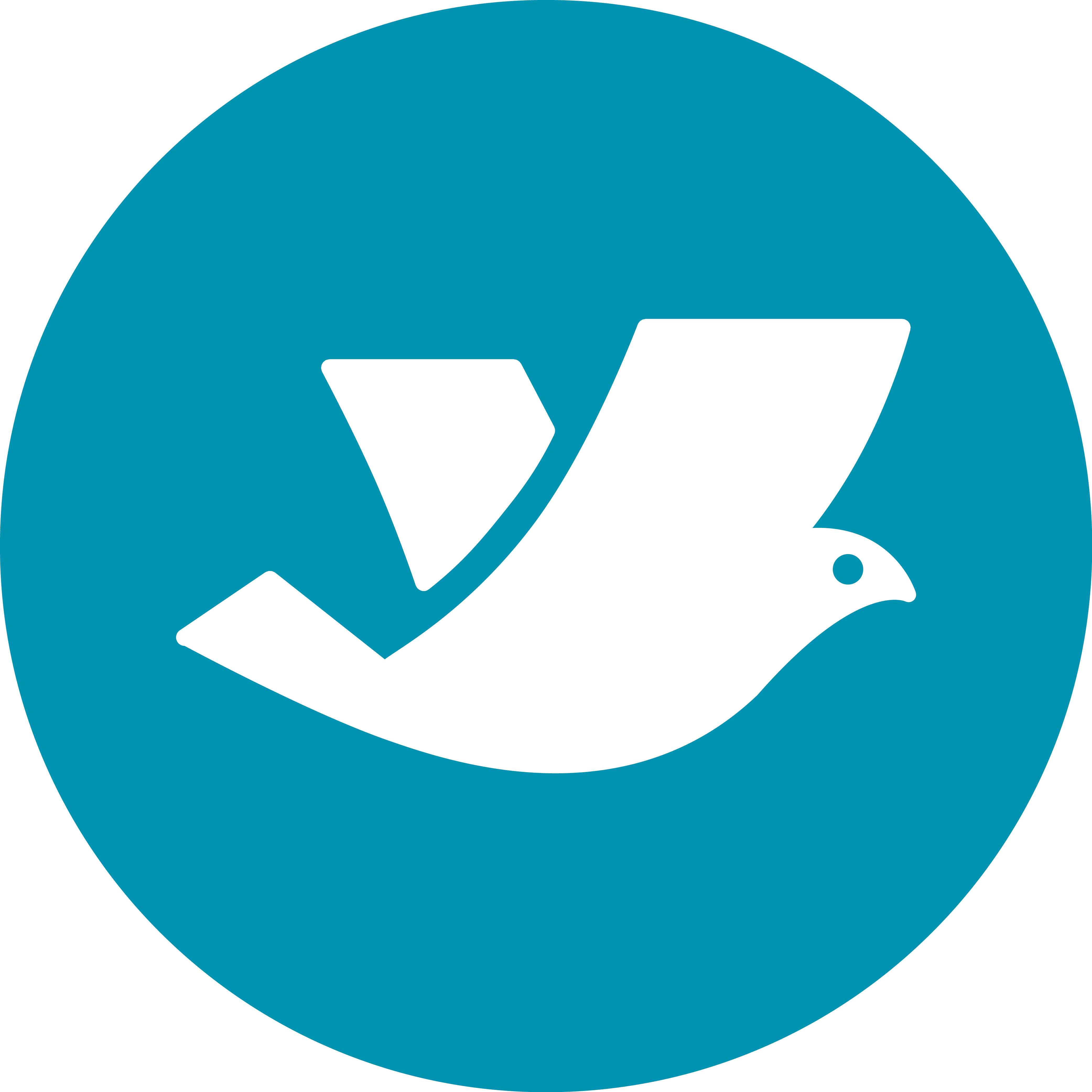 Confederate Memorials Fast Facts
Statues/artifacts that honor people who supported the Confederacy 

“The Lost Cause” myth: retelling of the Civil War to make the Confederacy seem heroic 

1,909 confederate memorials still actively displayed as of Jan 2022
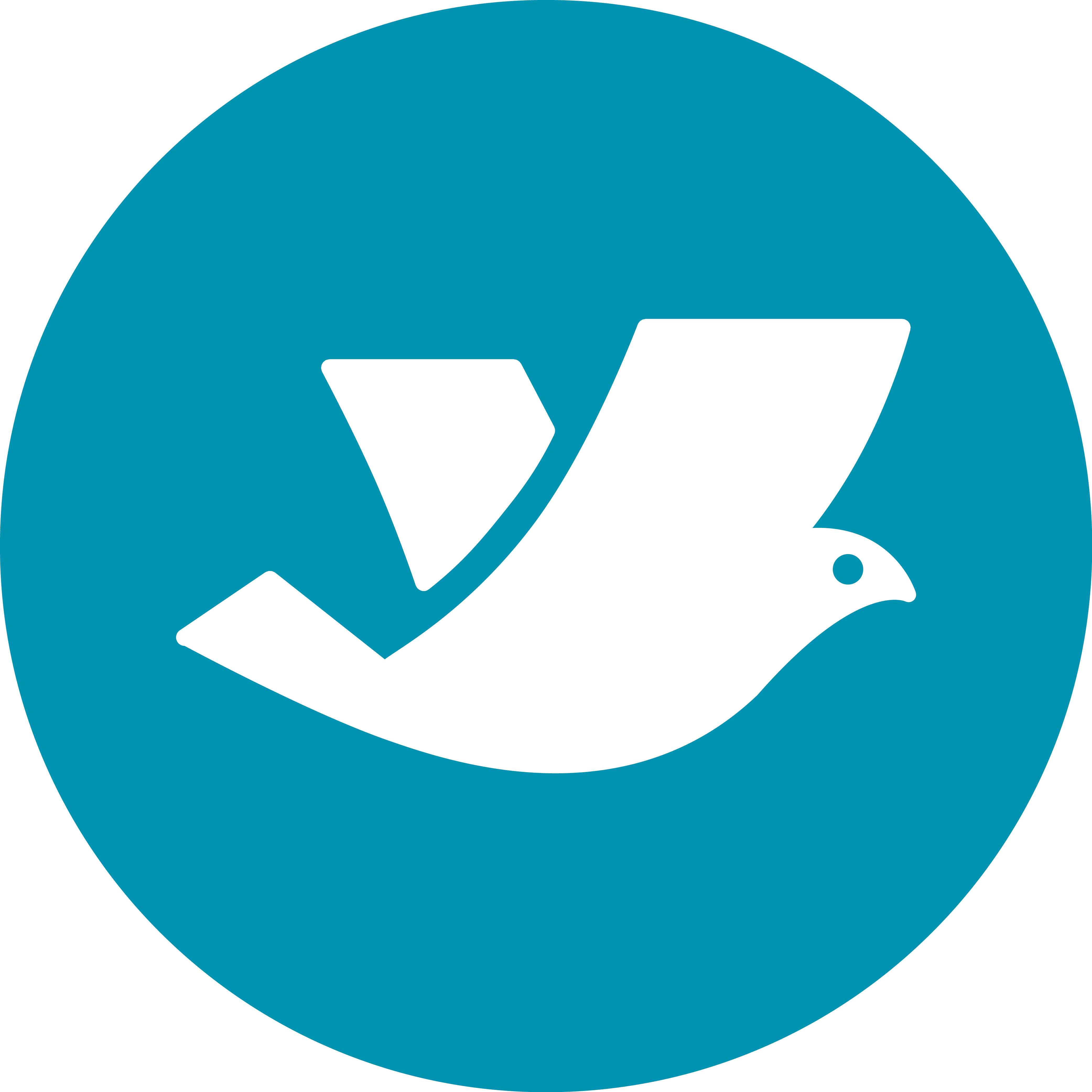 Evidence 2: Read and Take Notes
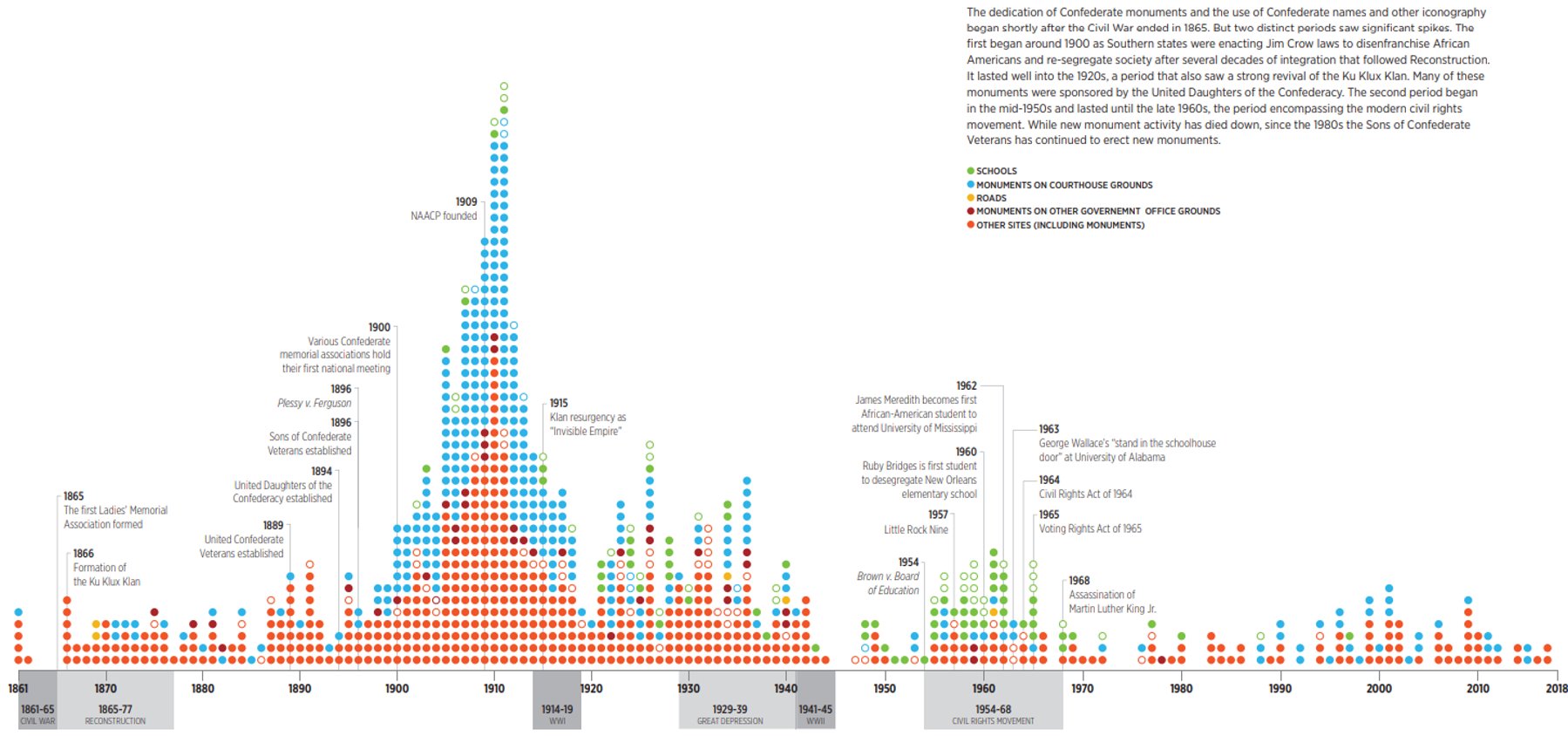 Graph Analysis 

When were most of the memorials put up? 

What stands out to you?
The Southern Poverty Law Center
LINK TO GRAPH PDF
[Speaker Notes: chrome-extension://efaidnbmnnnibpcajpcglclefindmkaj/https://www.splcenter.org/sites/default/files/com_whose_heritage_timeline_print.pdf]
Evidence 3: Read and Take Notes
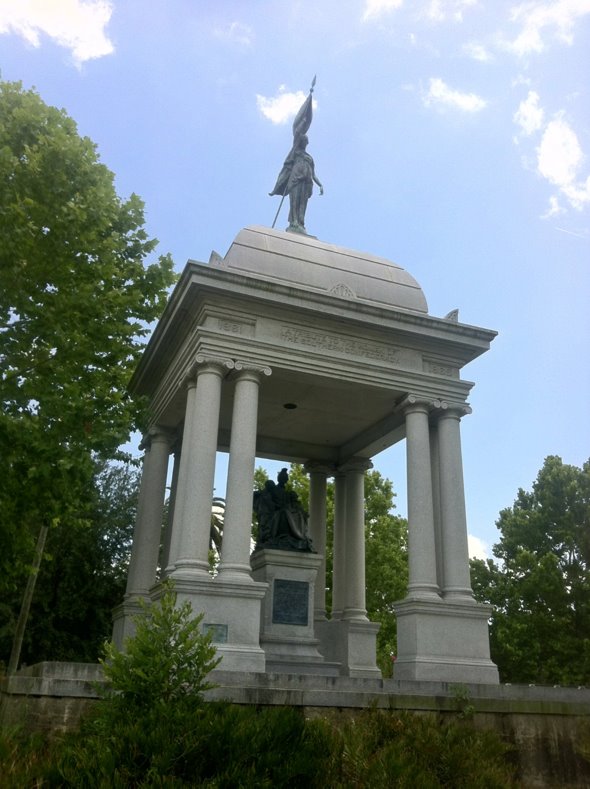 What did the memorial depict?

When and why was the memorial established? 

What did government leaders in Florida say about the monument’s removal
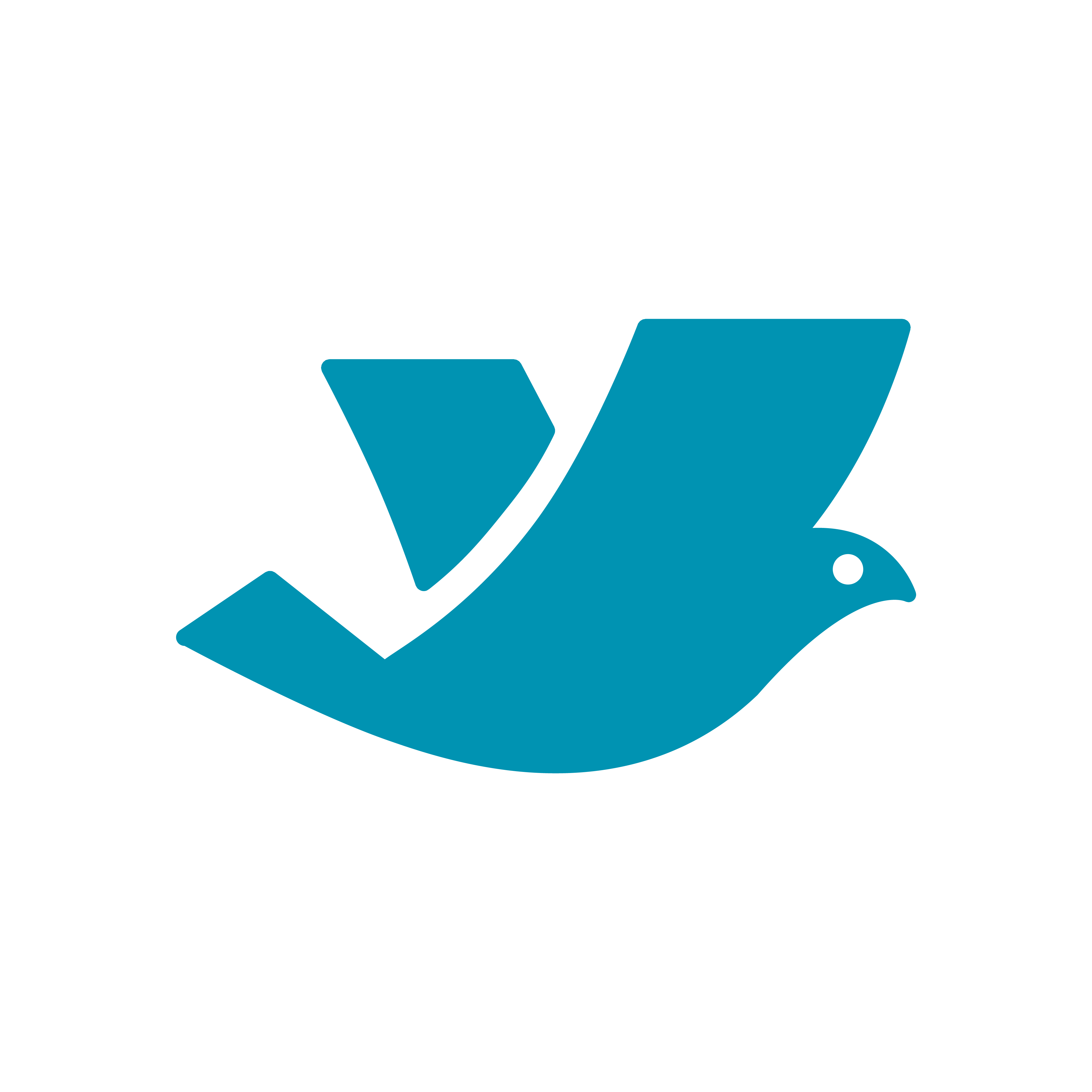 Mathew105601 / Wikimedia Commons
Analyze the Congressman's Response
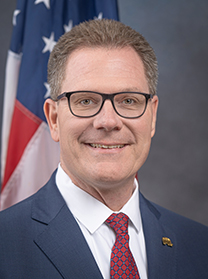 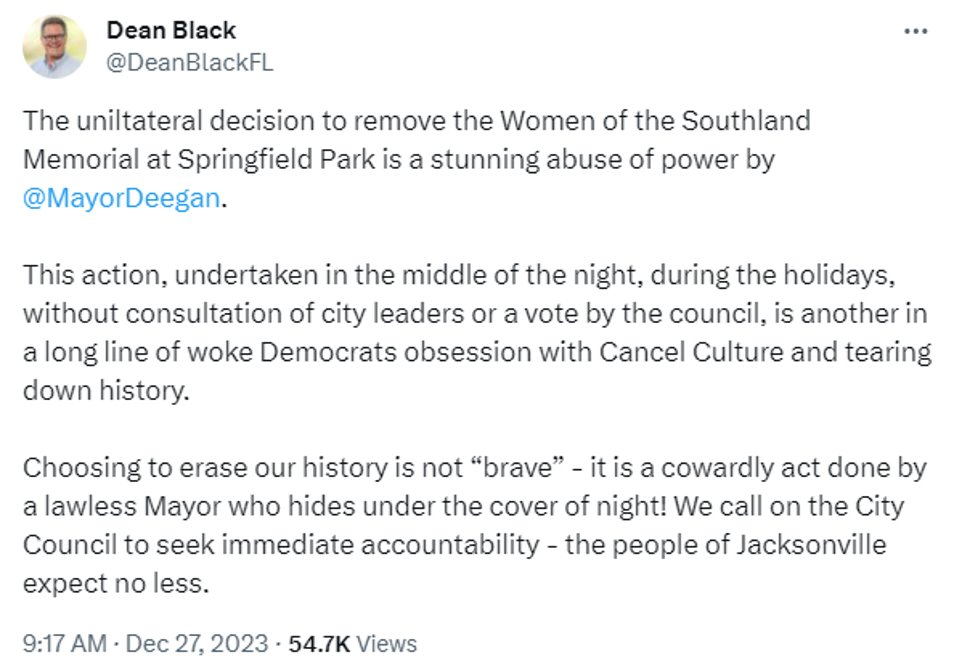 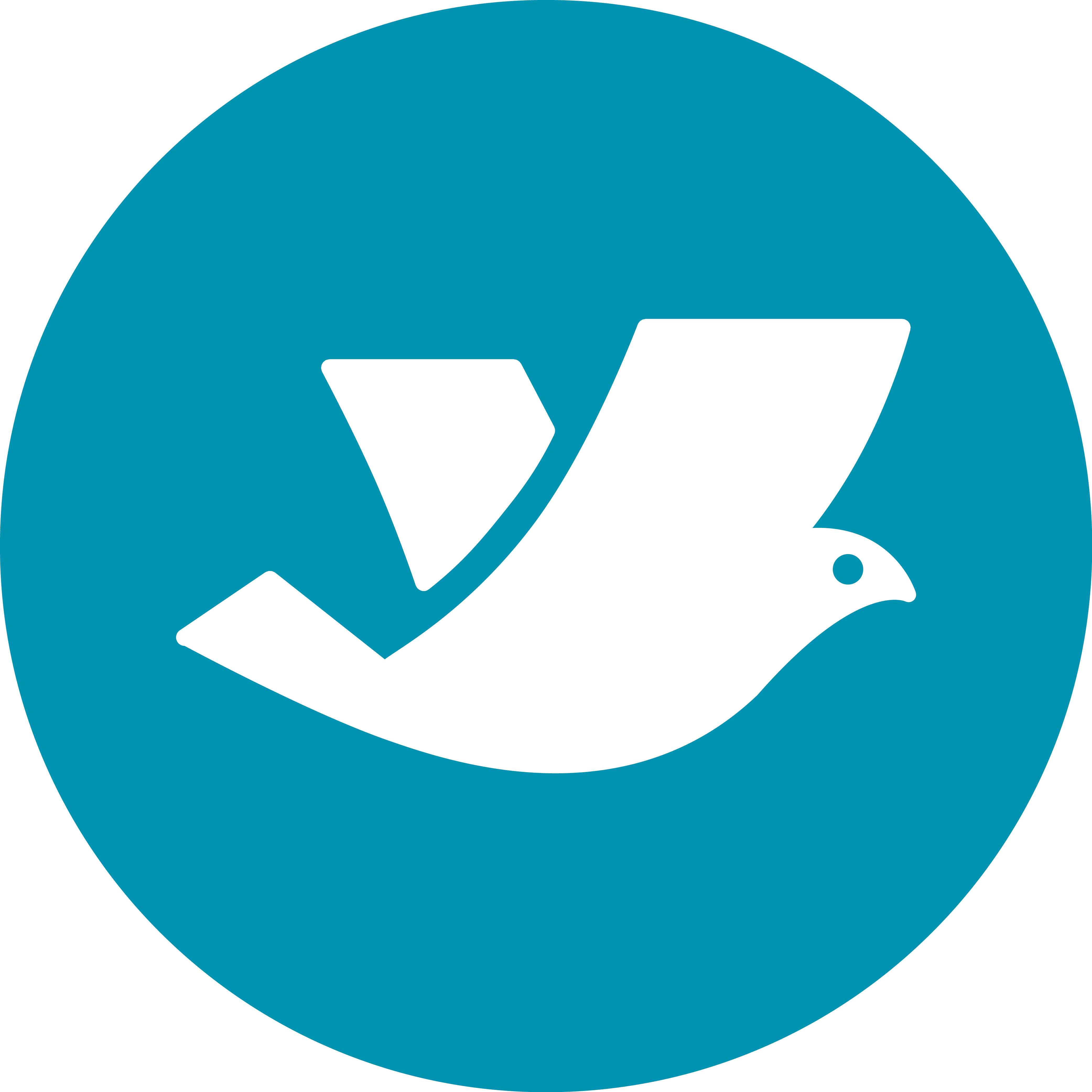 Florida House of Representatives/ Wikimedia Commons
Exit Ticket - Choose One
Option 1: Why are Confederate memorials problematic? In your response describe the goals of the Confederacy and cite one source used in class today.

Option 2: If you were to leave a comment in response to Dean Black’s Twitter post about the removal of the Confederate statue, what would it say and why?
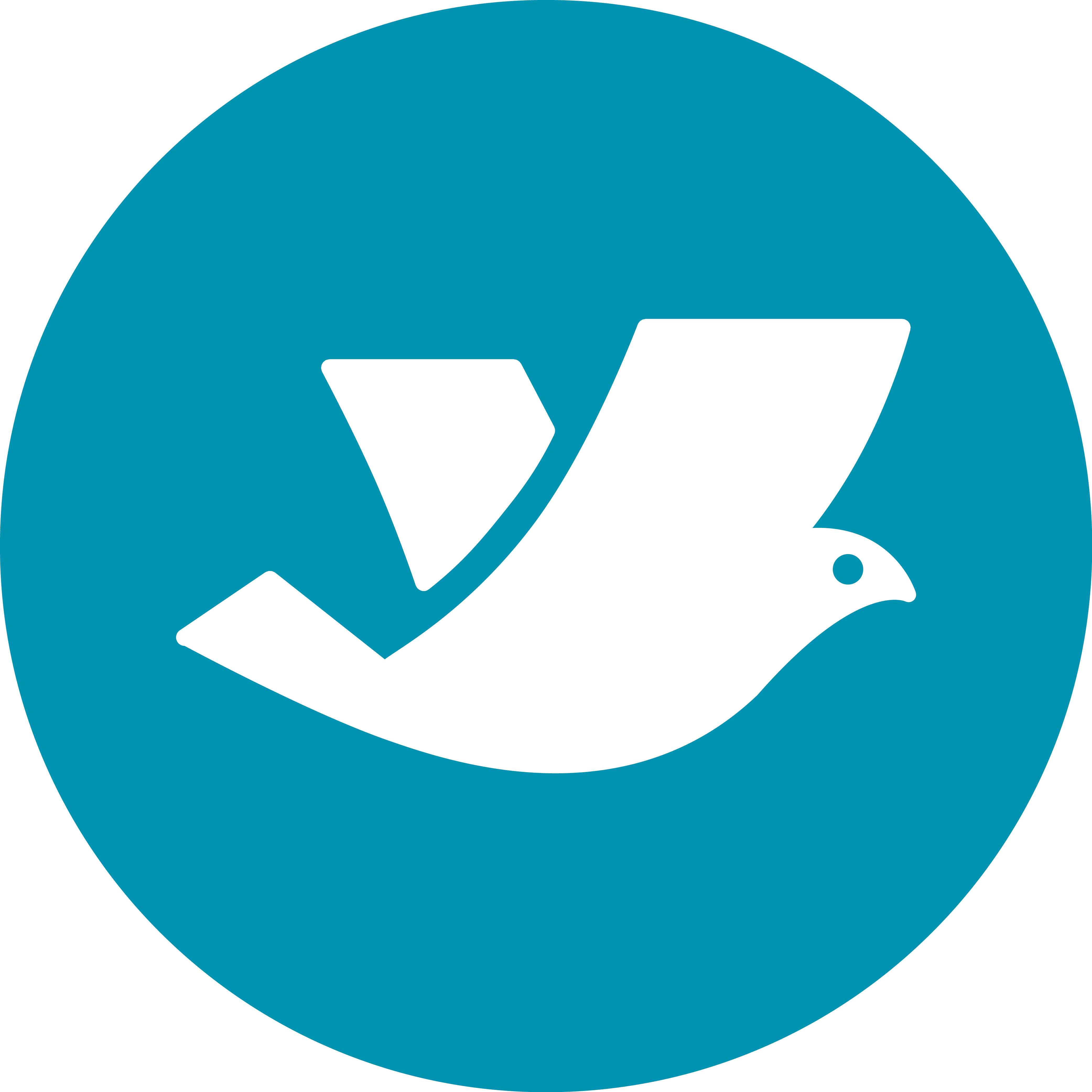 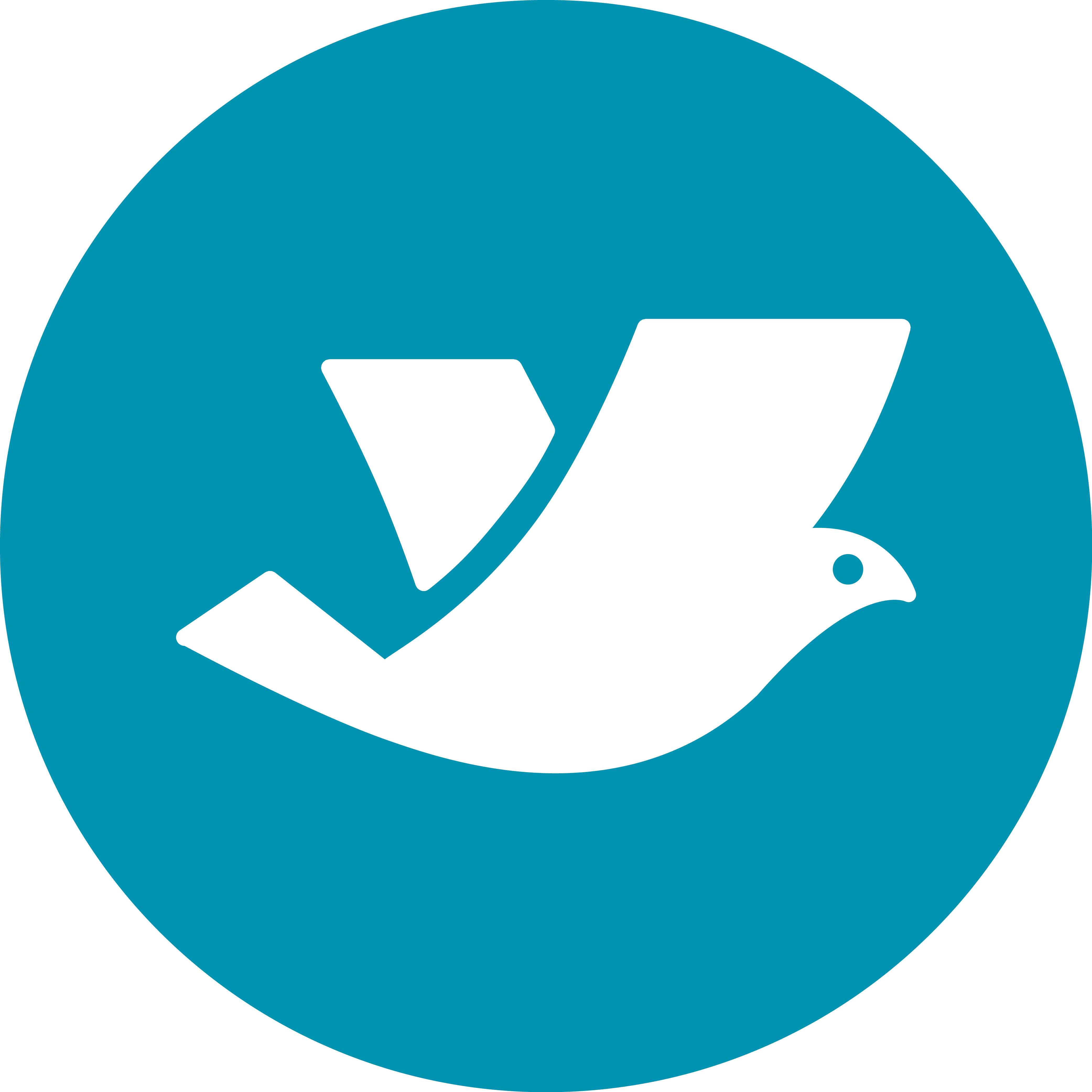 Day 2
Success Criteria & Big Question
Success Criteria
Students will explain who they think the United States should memorialize. 
Big Question
Why are Confederate memorials controversial?
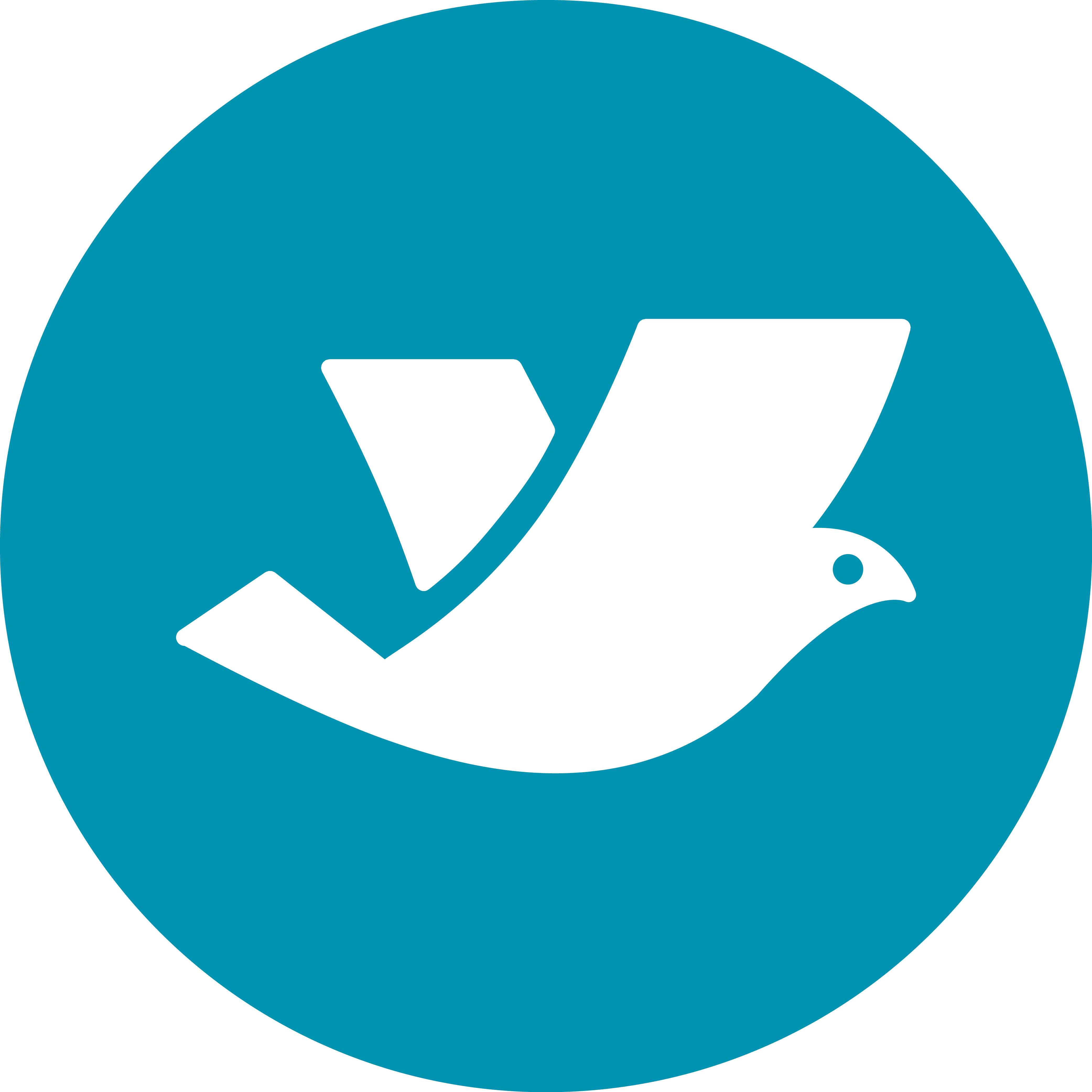 Think Write Share 1
What do you think should be done with Confederate Memorials? Why? 
Destroy all the memorials

Keep all the memorials 

Auction off the memorials for purchase

Put the memorials in a museum 

Recycle the materials from the memorials

Something else
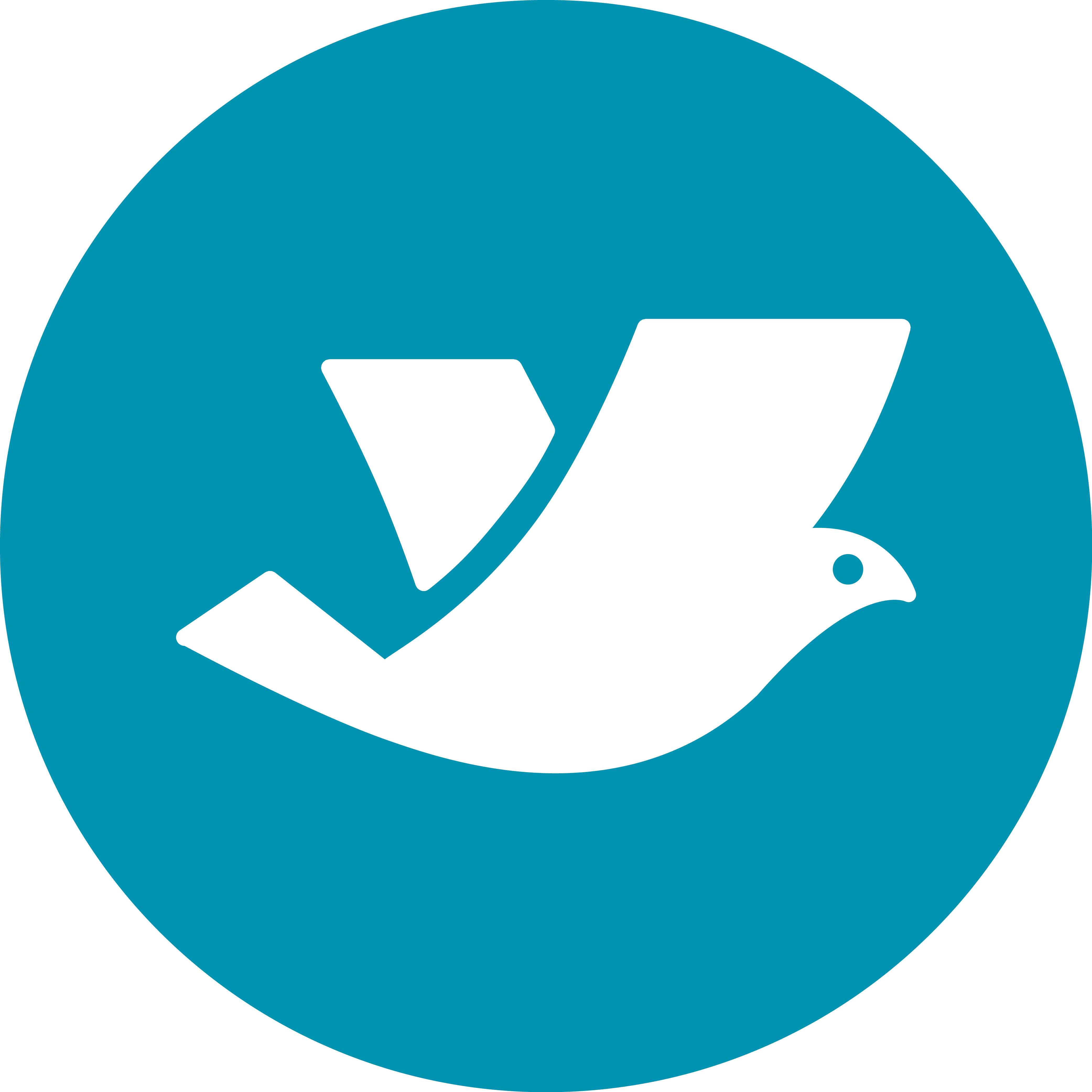 Think Write Share 2
If a park, statue or street name was created to memorialize a historical figure, which would be most significant to you and why?
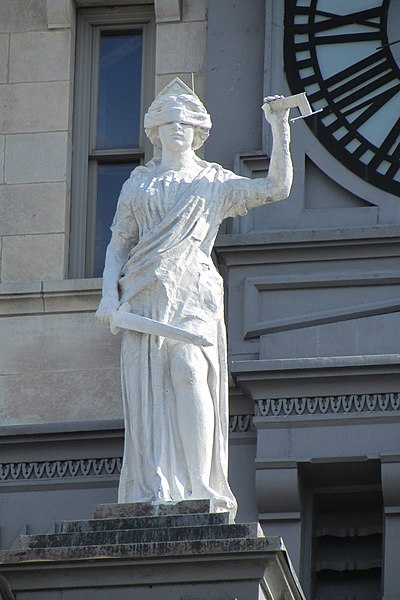 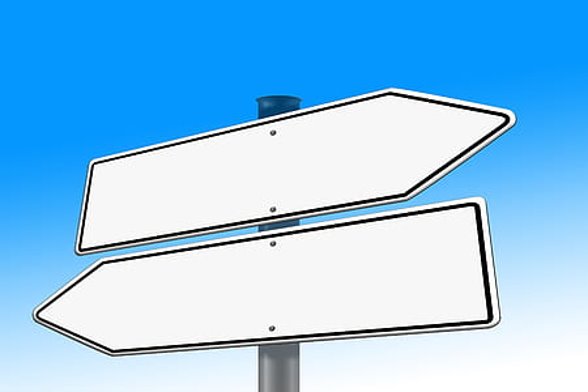 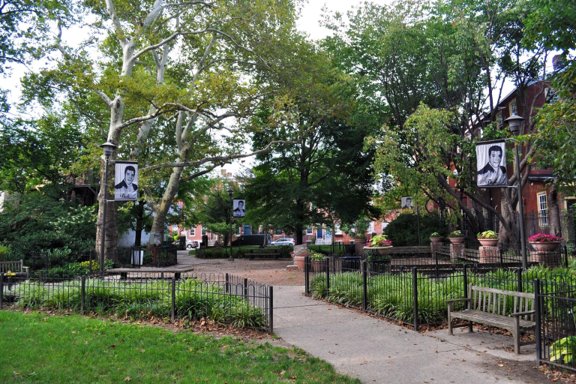 A statue
A park
A street sign
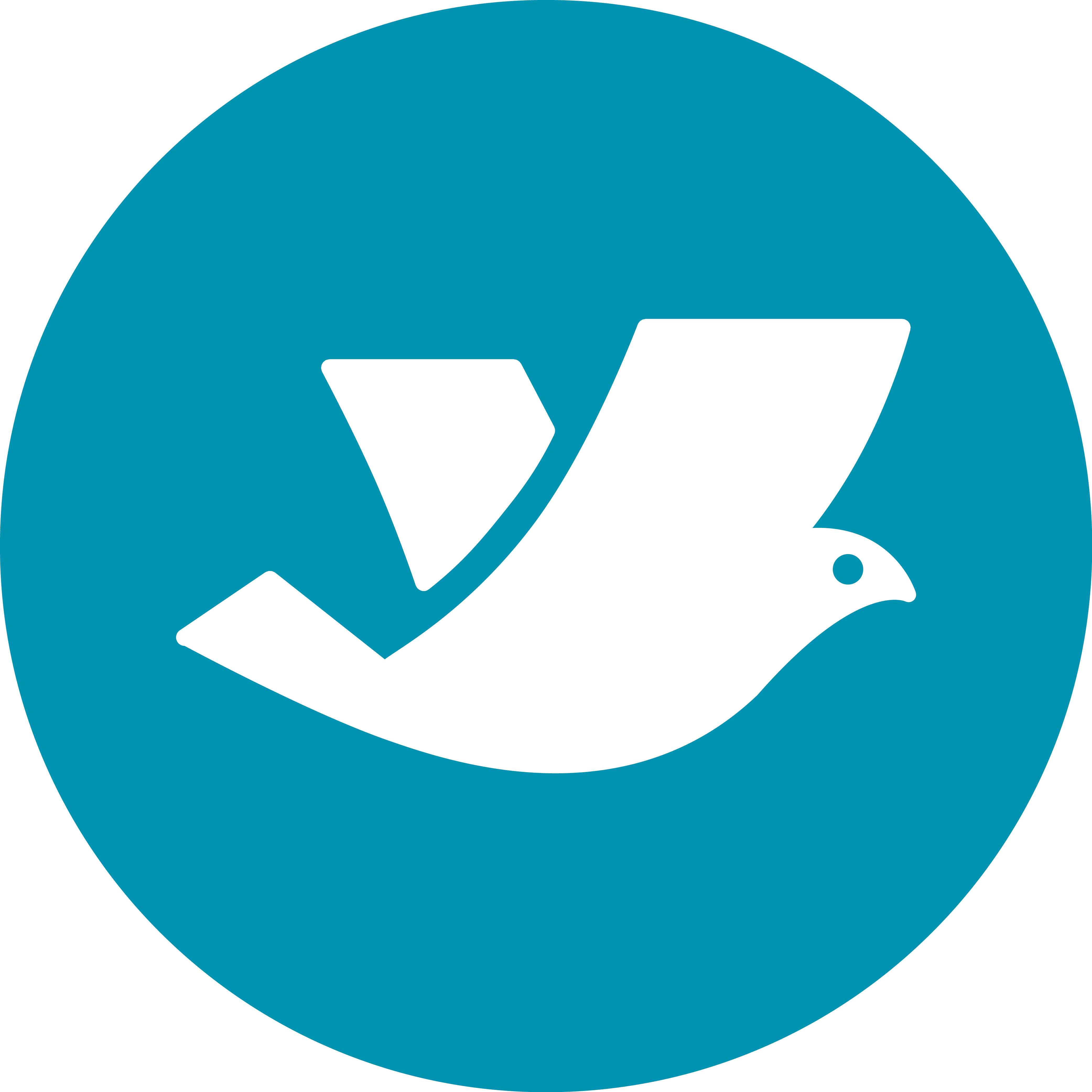 Nick-philly/ Wikimedia Commons
Geralt/Pixabay
Chris Light/Wikimedia Commons
Confederate Memorials Map
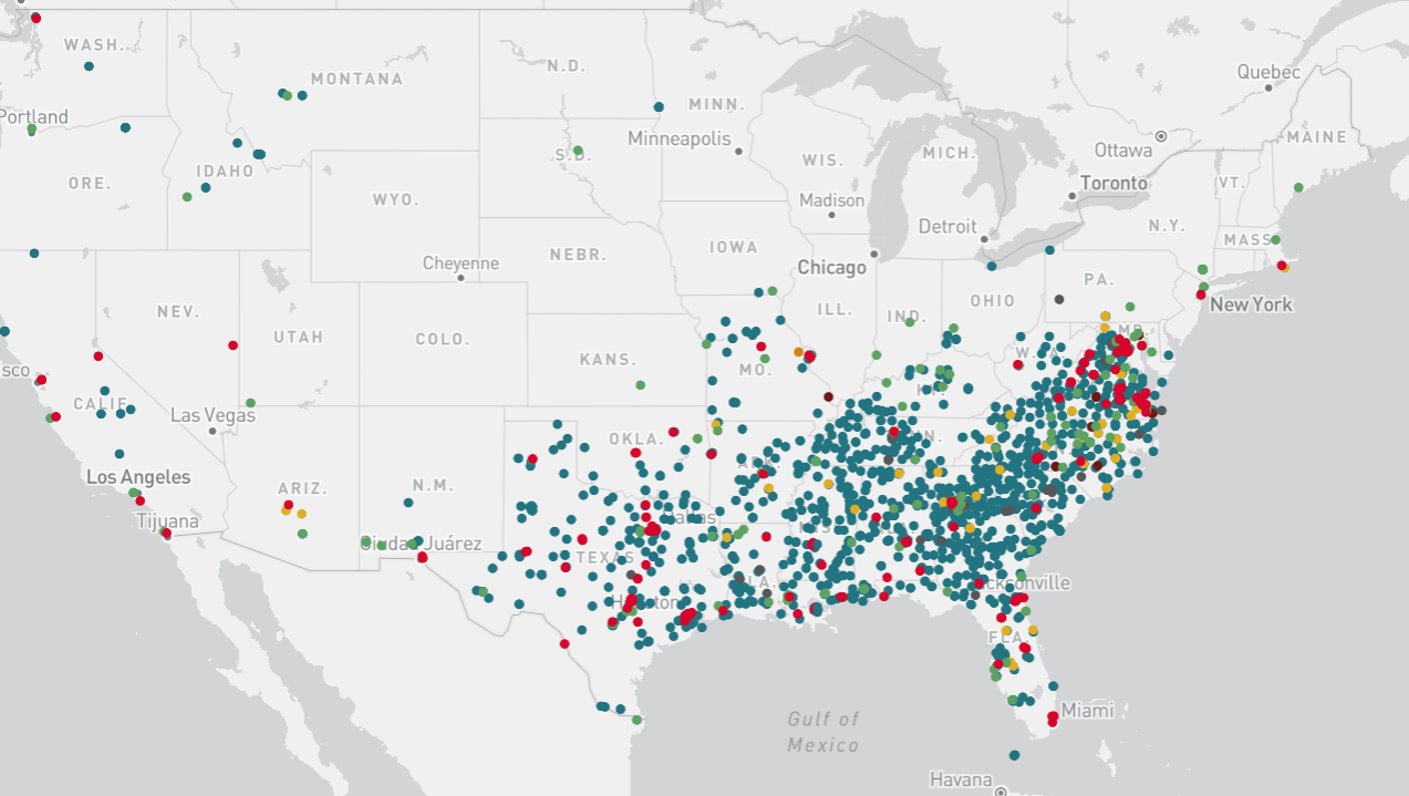 What do you notice?  
What stands out to you? ​
Map by Southern Poverty Law Center
LINK TO INTERACTIVE MAP
Confederate Memorial Example: Nathan Forrest State Park in Tennessee
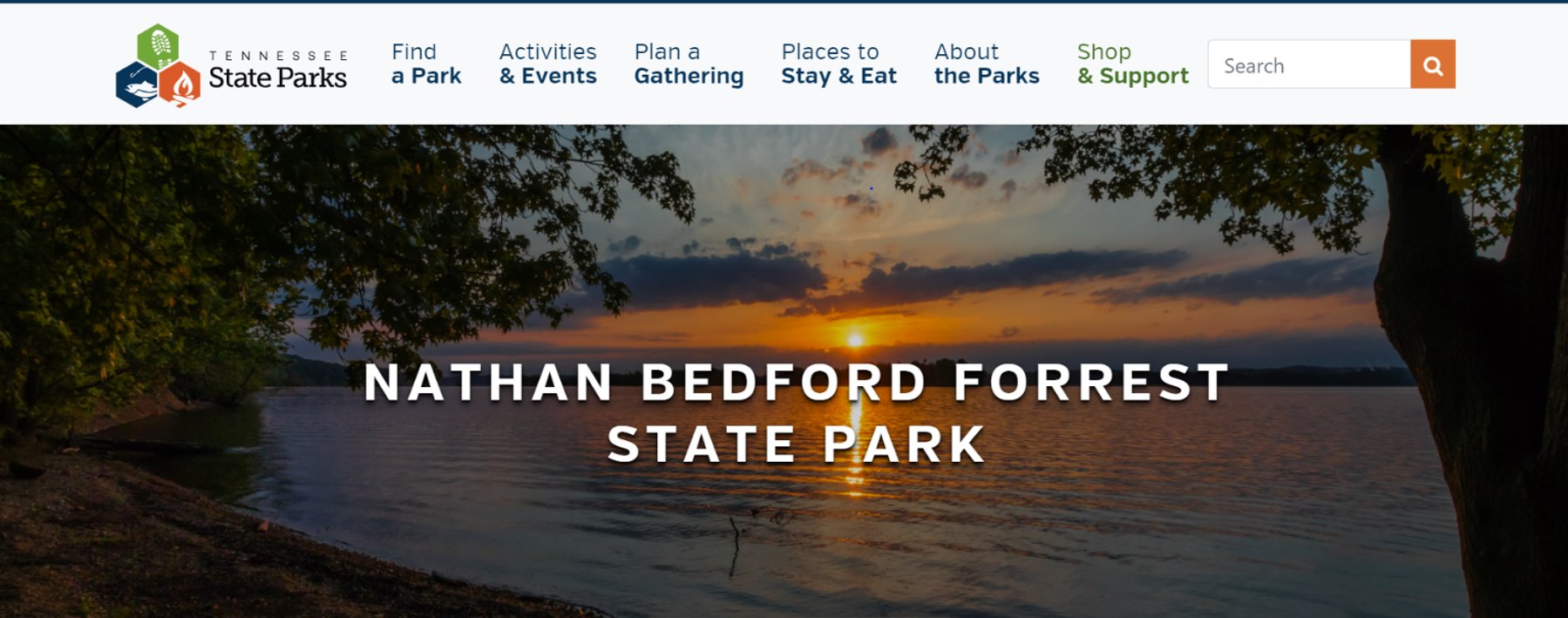 Tennessee State Parks website
Why this park is problematic to some people
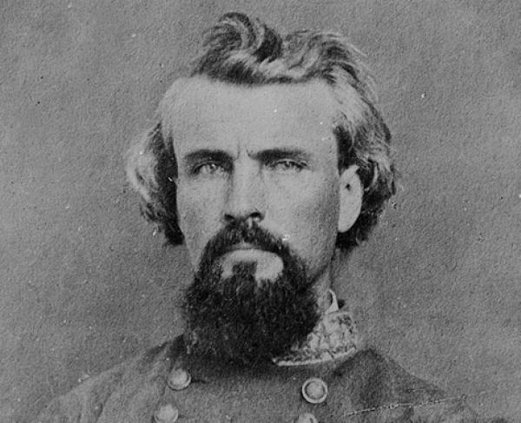 Nathan Forrest 

Born in Tennessee

Enslaver 

Became lieutenant colonel and then brigadier general for the Confederacy 

Responsible for African American murder at Fort Pillow 

1877 became first Grand Wizard of the KKK
Library of Congress Prints and Photographs Division, 2017897890
Confederate Memorial Example 2: 
Jefferson Davis Street Names and Statue
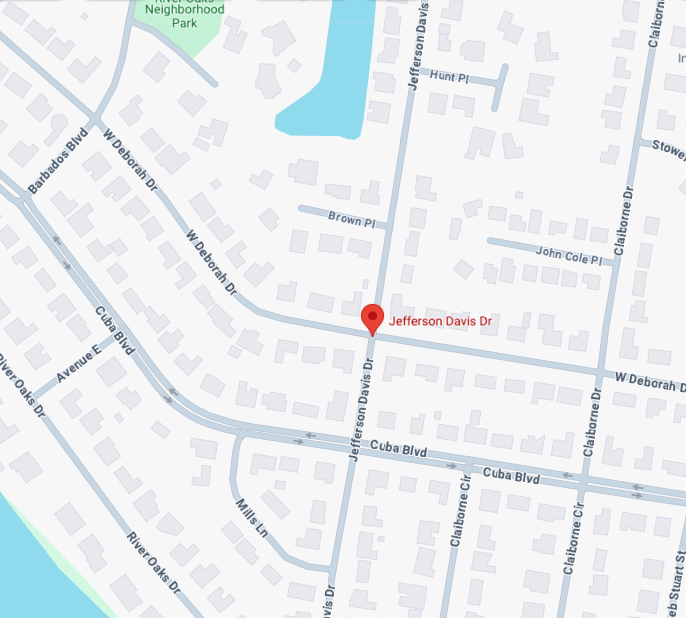 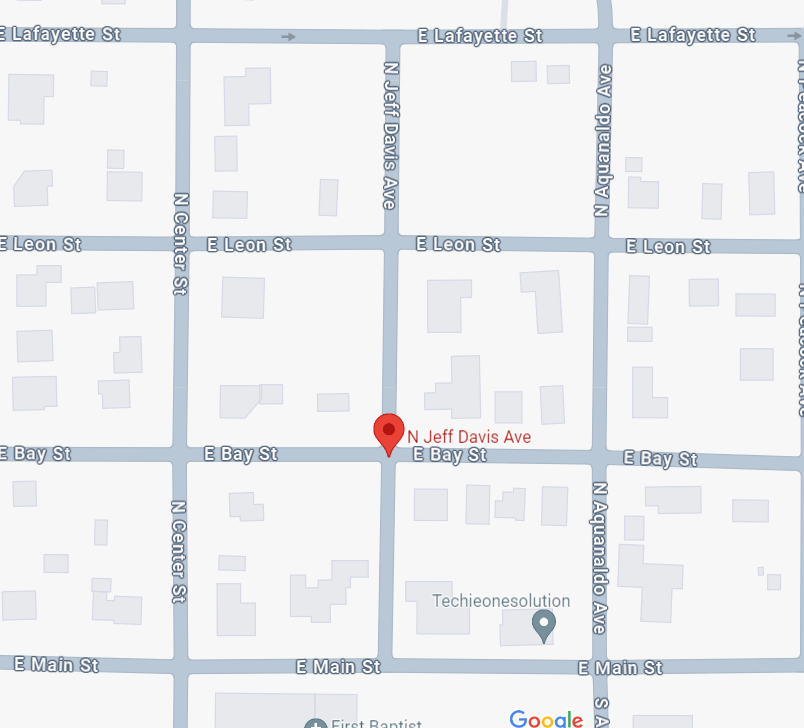 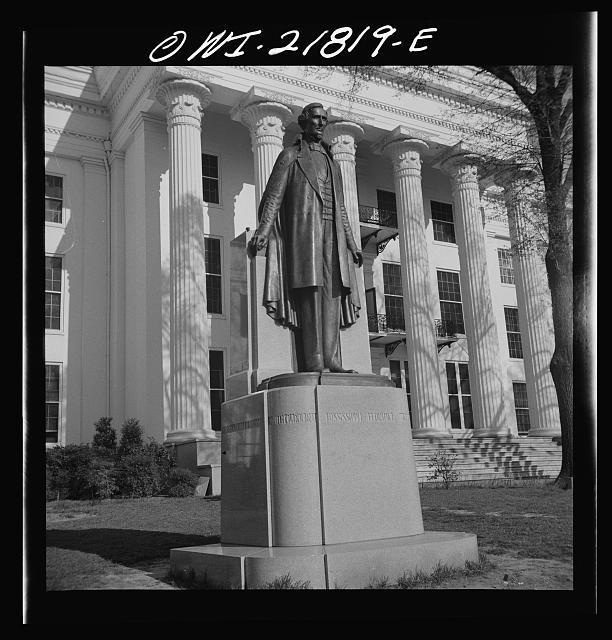 Perry, Florida
Statue in Montgomery, AL
Monroe, Louisiana
Google, Maps Data © 2024
Google, Maps Data © 2024
Library of Congress Prints and Photographs Division, 2017849435
Why the street names and statue are problematic to some people
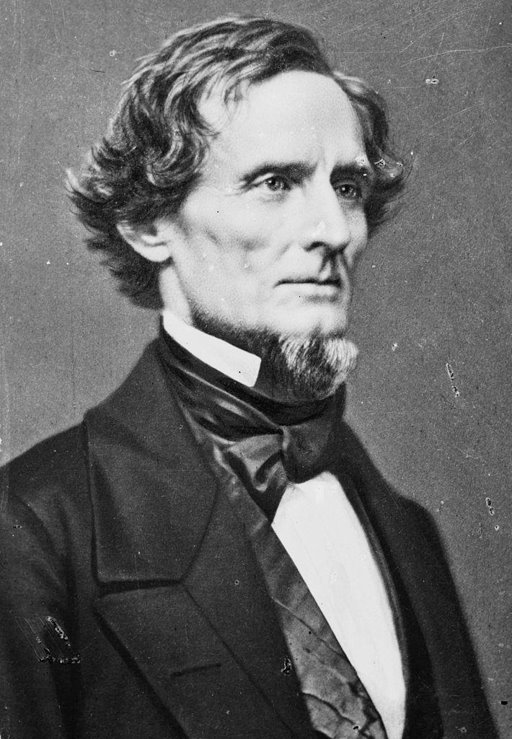 Jefferson Davis 

Born in Kentucky 

enslaver 

President of the Confederacy 

Stated “ African slavery, as it exists in the United States, is a moral, a social, and a political blessing.”
Library of Congress Prints and Photographs Division, cwpbh.00879
Confederate Memorial Example 3: 
Stone Mountain Atlanta, GA
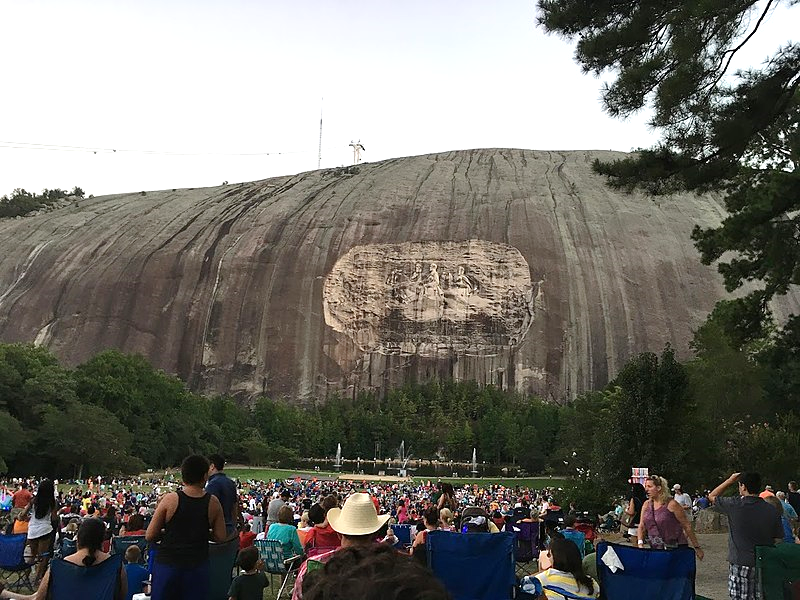 Olemedkjole/Wikimedia Commons
Why the street names and statue are problematic to some people
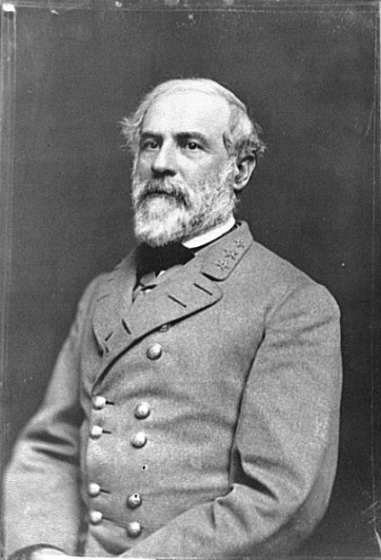 Robert E. Lee 

Born in Virginia 

enslaver 

General of the Confederacy 

did not believe that Black people were “as capable of acquiring knowledge as the white man is”
Library of Congress Prints and Photographs Division, 2018666540
Class Discussion
Do you think it matters that people are charged to enter a park that honors Confederate leaders?

Do you think it matters if people drive on a street named after the President of the Confederacy? 

How do you feel about parks and carvings that were made to memorialize three Confederate soldiers?
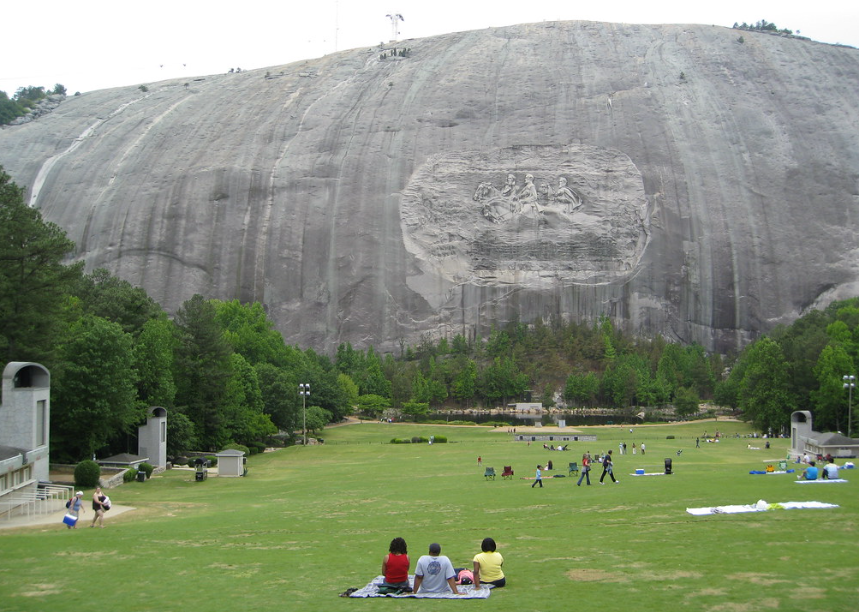 Chris Yunker/Flickr
Evidence 4: Read and Take Notes
Read the article The Most Controversial Statue in America Surrenders to the Furnace and take notes on the following questions:  

What does Michael Taussig call a “public secret?” 

What is the author’s perspective about how memorials should be removed?
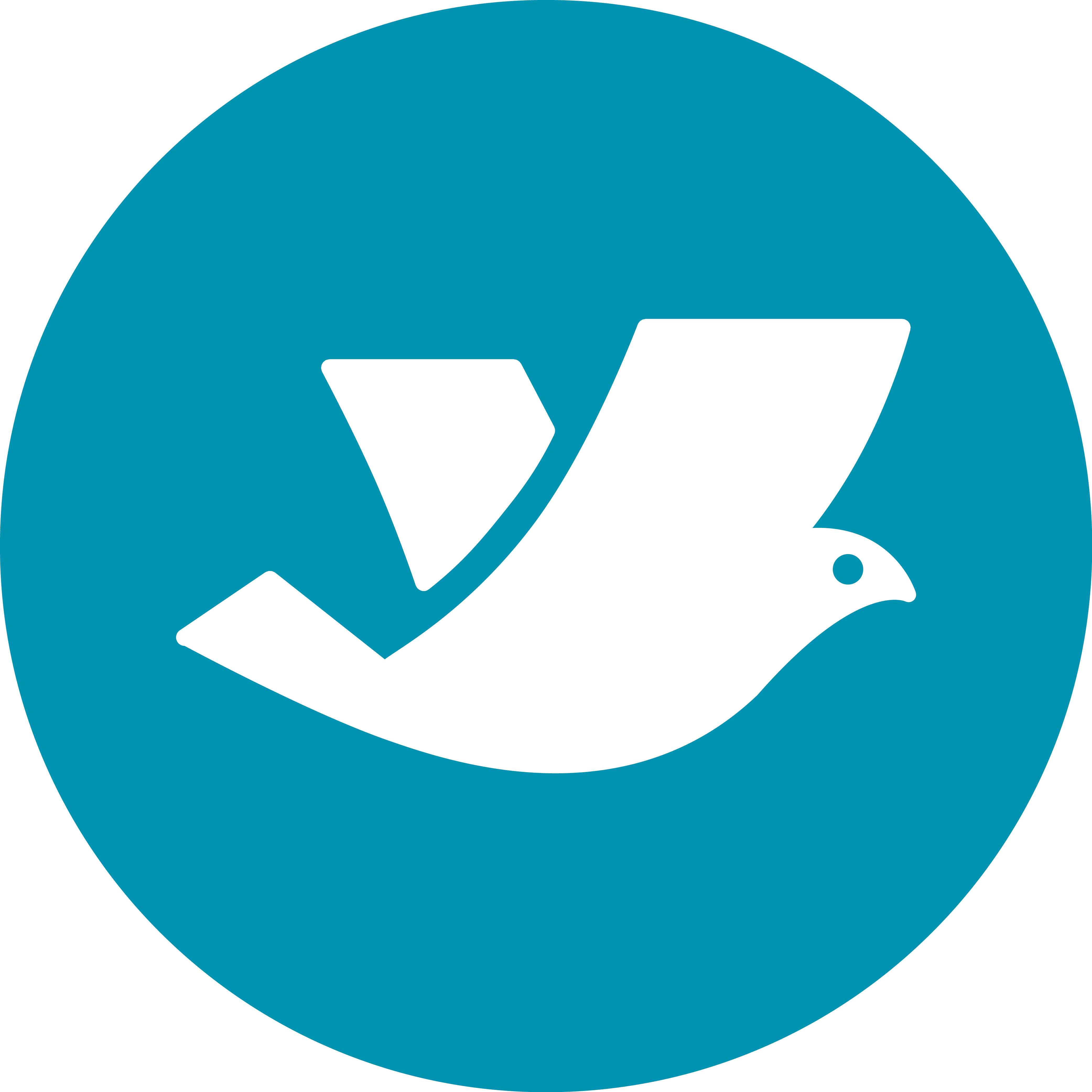 After Reading: Has your opinion changed? Why?
What do you think should be done with Confederate Memorials? Why? 
Destroy all the memorials

Keep all the memorials 

Auction off the memorials for purchase

Put the memorials in a museum 

Recycle the materials from the memorials

Something else
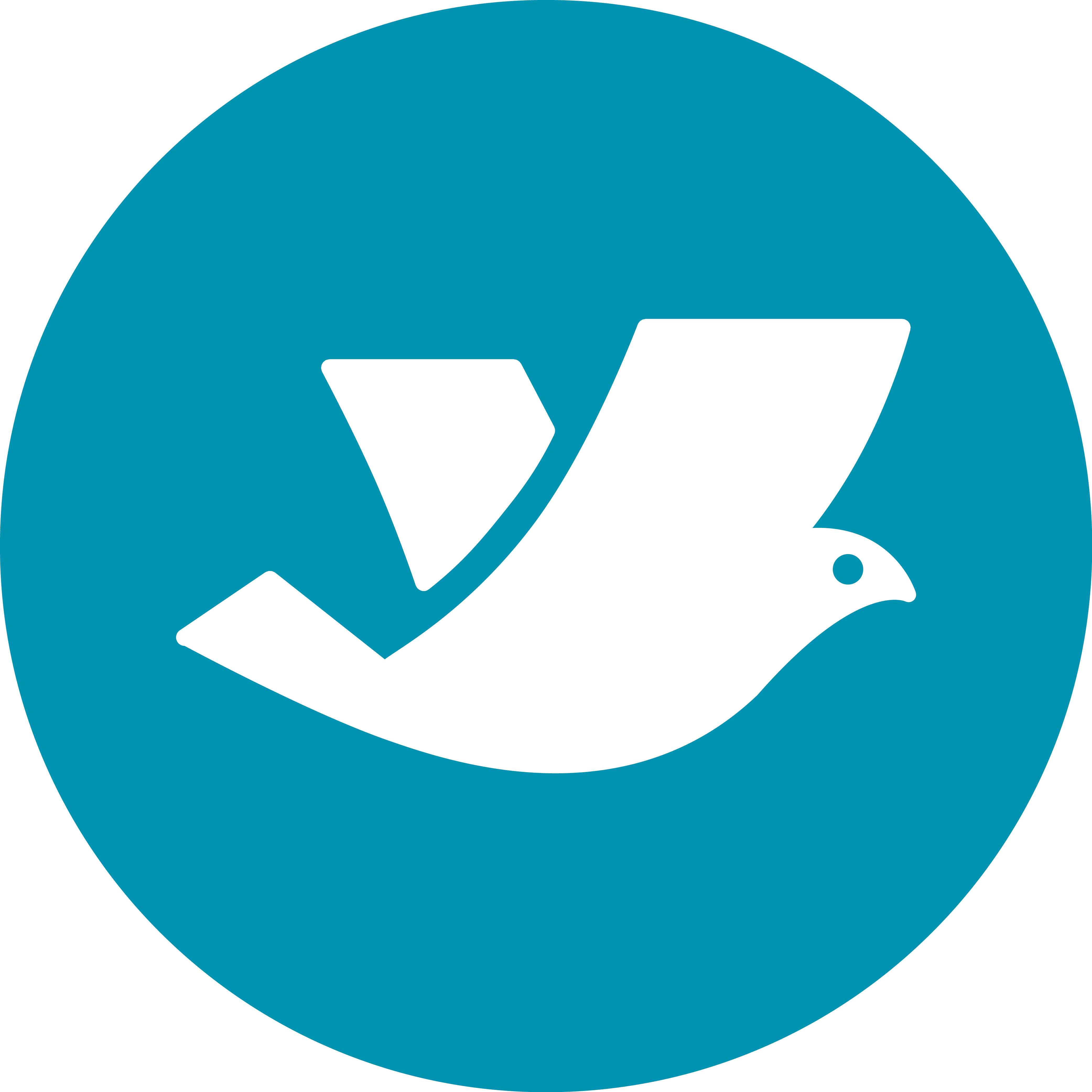 Exit Ticket
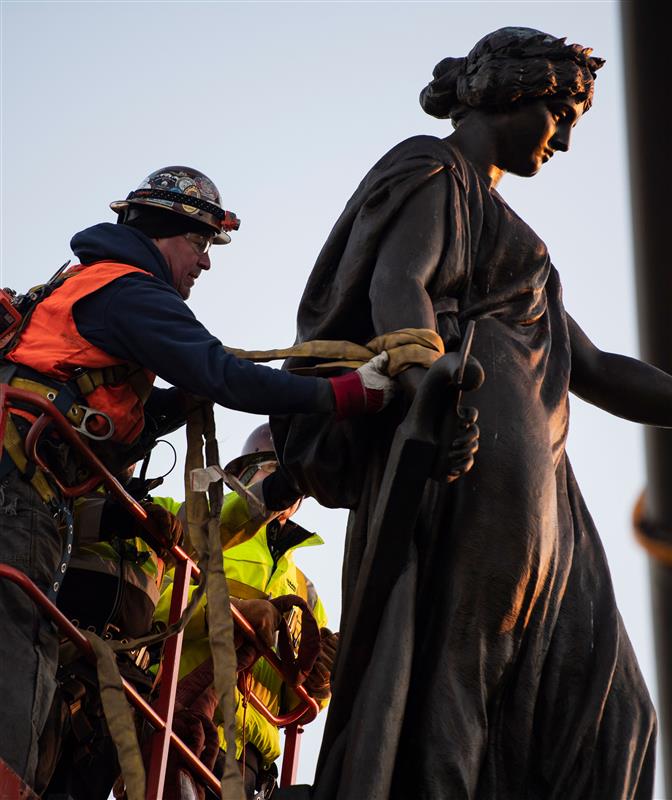 Do you agree or disagree with Erin Thompson’s argument in the New York Times that the way a monument is removed should be just as emotional and symbolic as the way it was put up? Cite a source used in class.
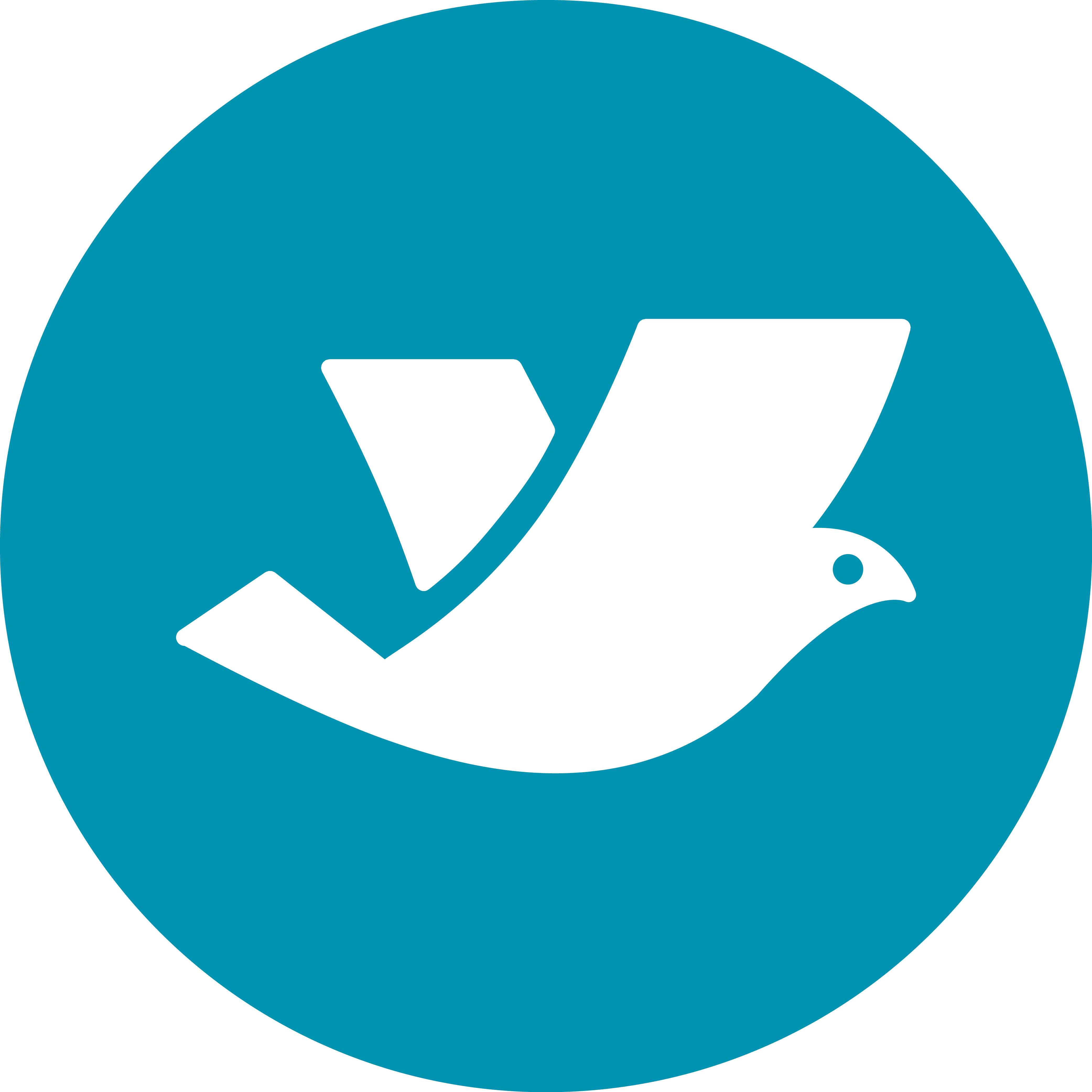 U.S. Army photo by Elizabeth Fraser/Arlington National Cemetery/Flickr
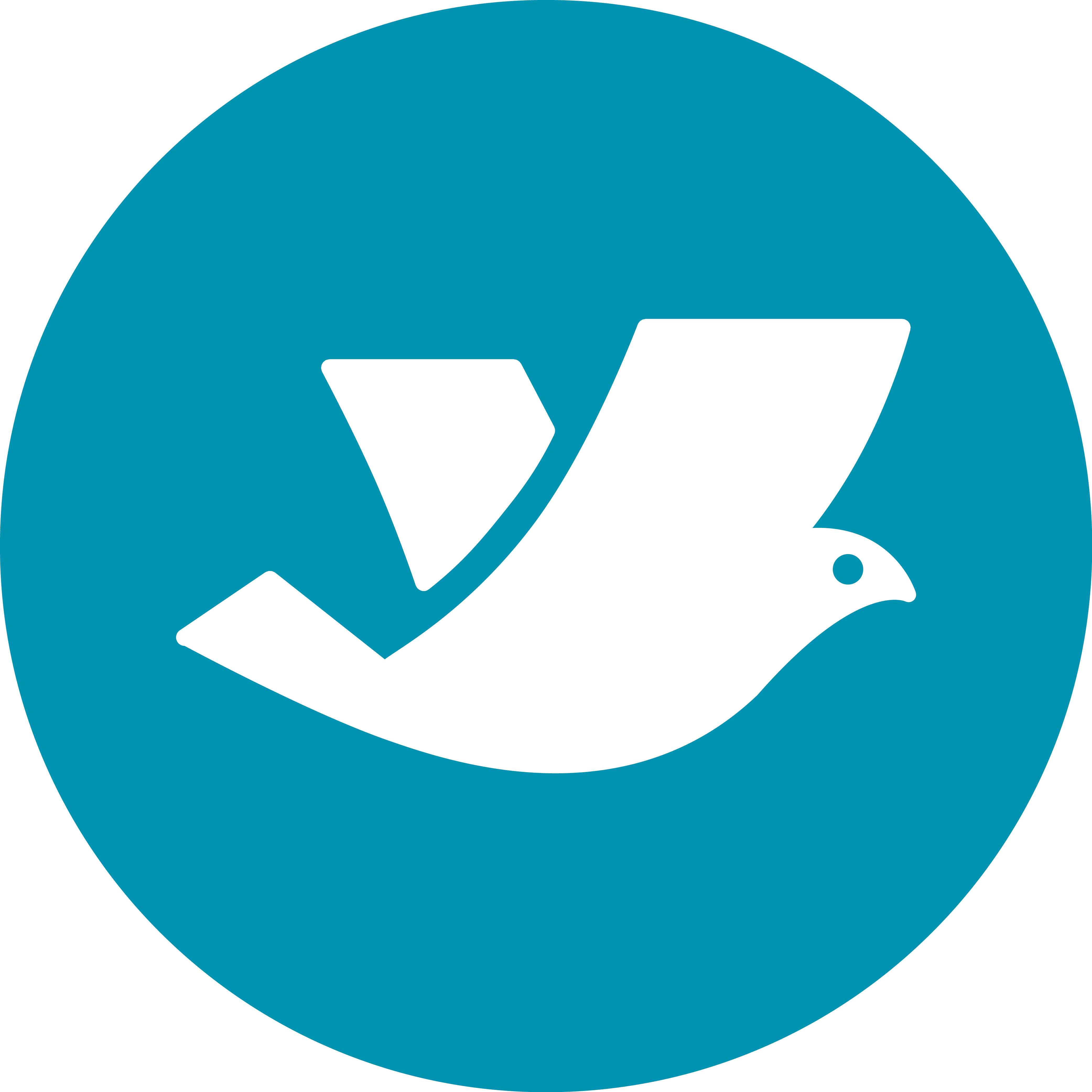 Day 3
Success Criteria & Big Question
Success Criteria
Students will analyze perspectives on Confederate memorials.

Big Question
Why are Confederate memorials controversial?
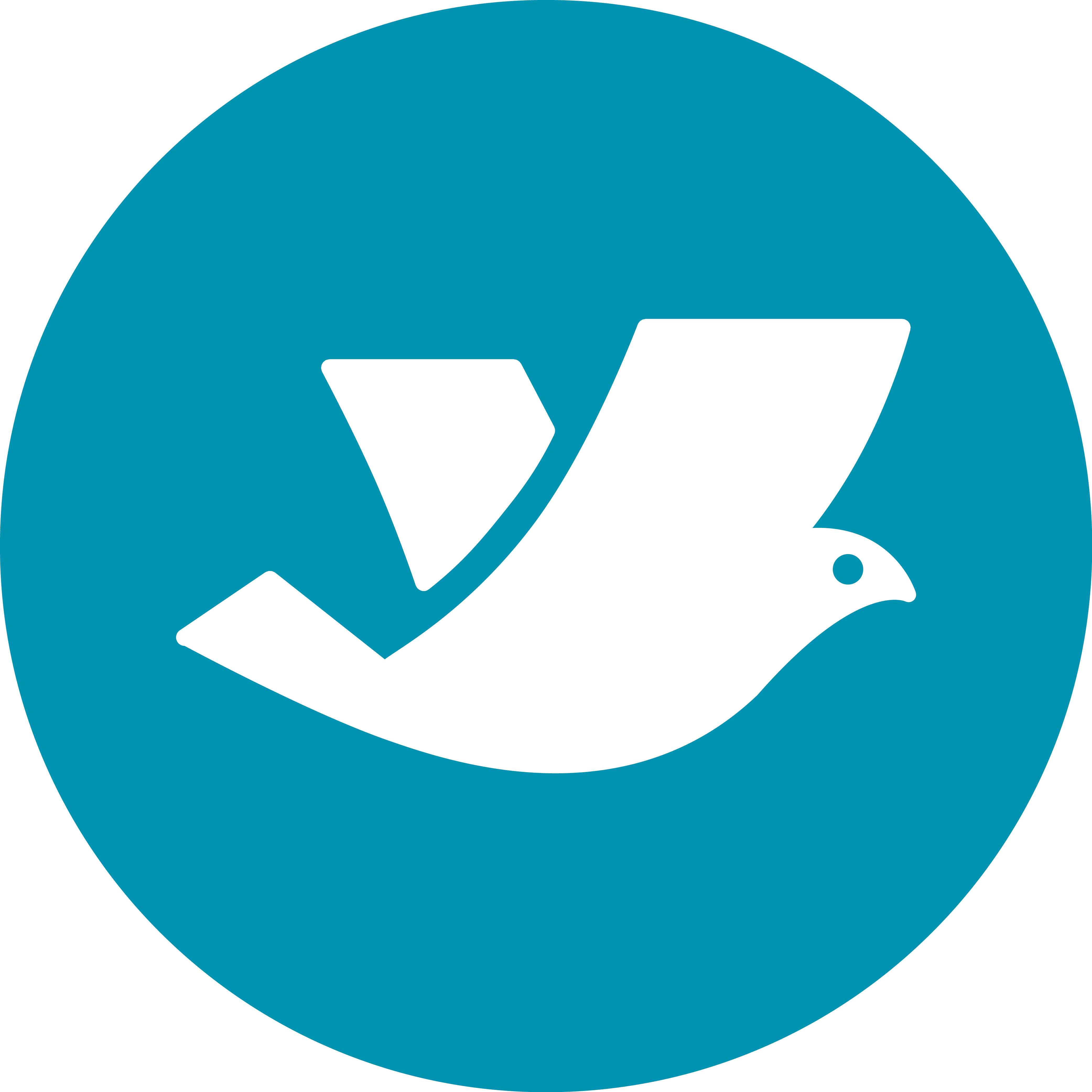 Think Write Share
Imagine you meet someone who knows nothing about Confederate memorials. Summarize the controversy for them in two sentences.
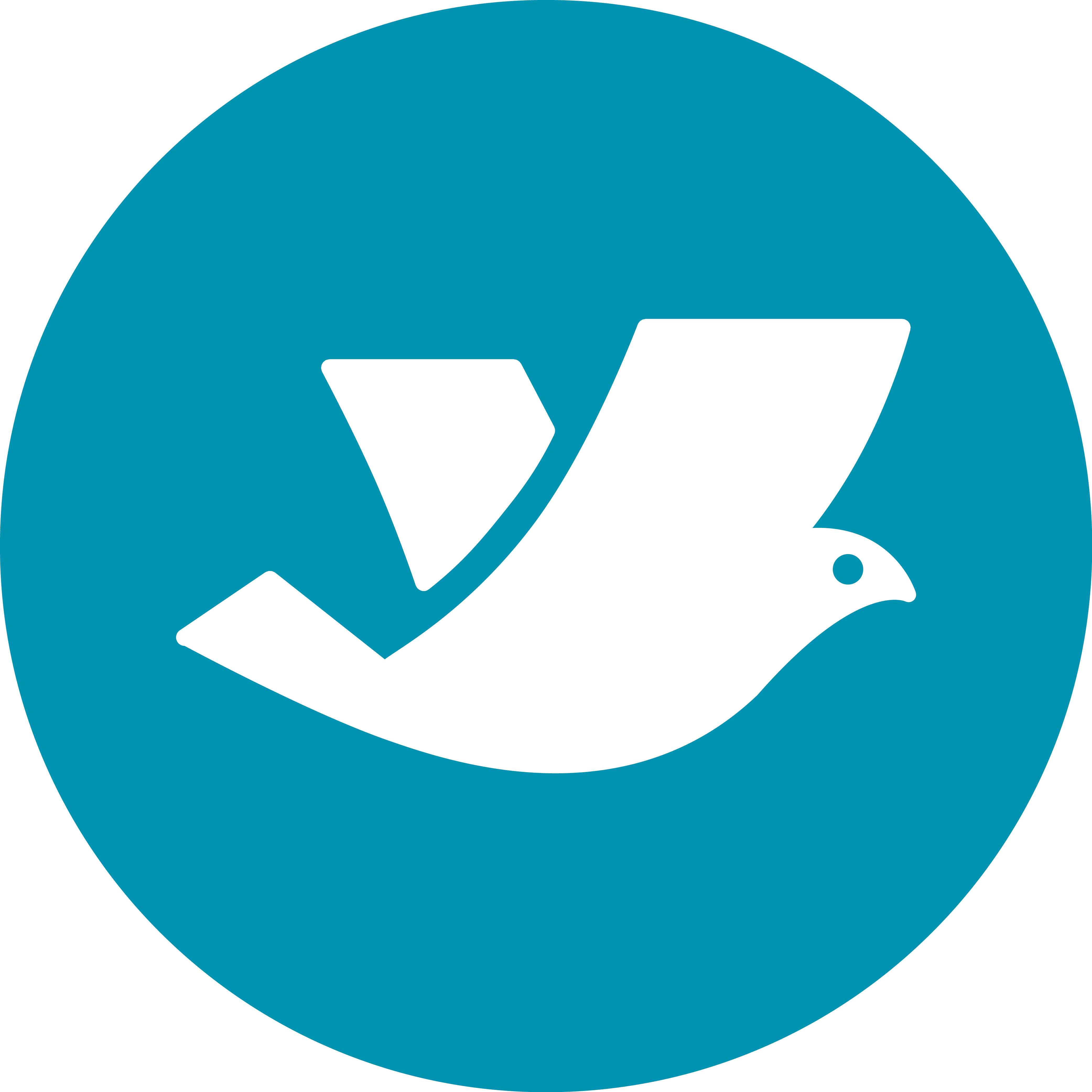 Evidence 5: Read and Take Notes
Why does the author argue that the African American Civil War Memorial is important? 

What does the memorial include? 

What does the author argue about wars and memorials?
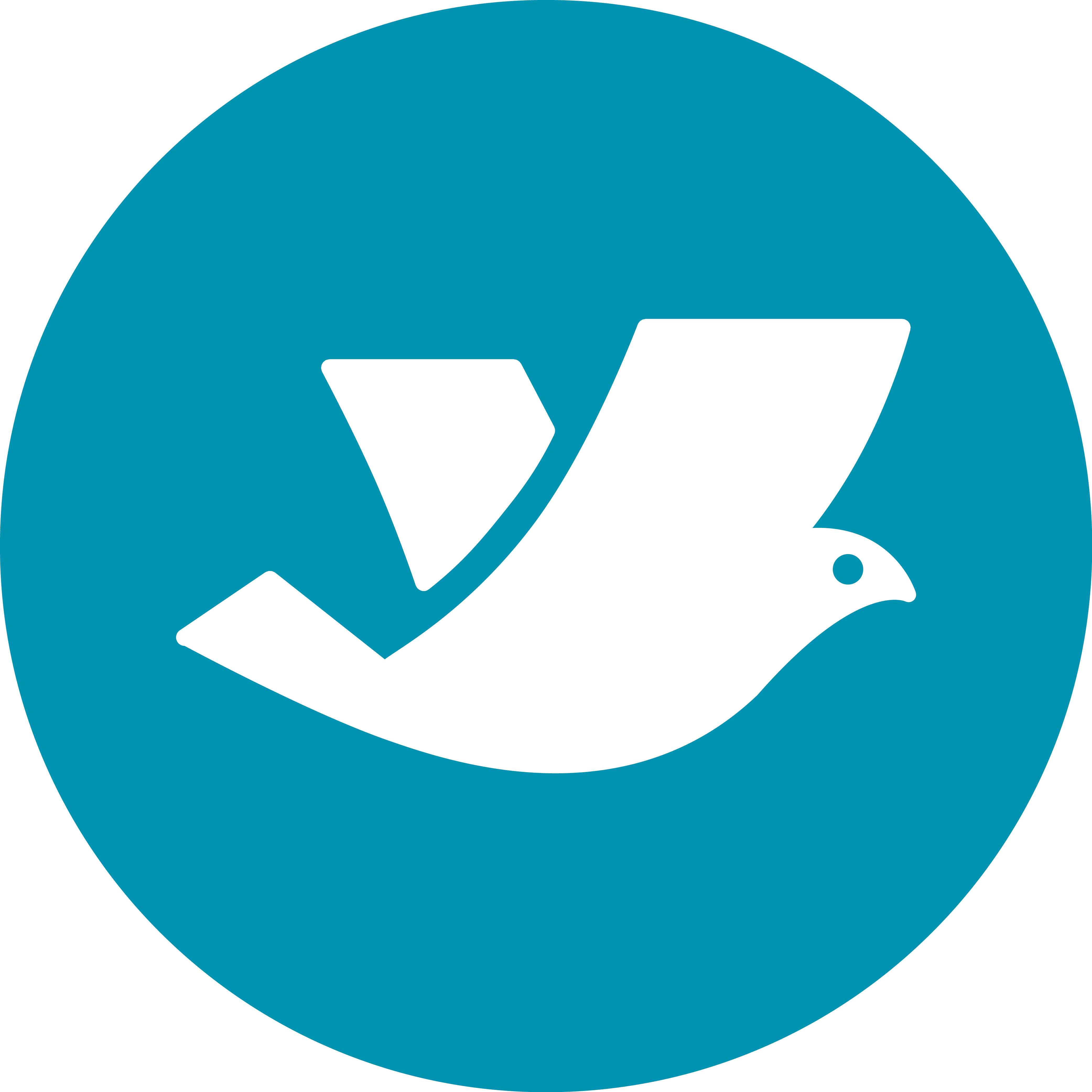 Requirements
Requirements:
one example of a problematic memorial
suggestions of what to do with the memorial
citation of at least three sources

You will be graded in the following categories 

Ideas/Thesis 
Support/Evidence 
Organization 
Language
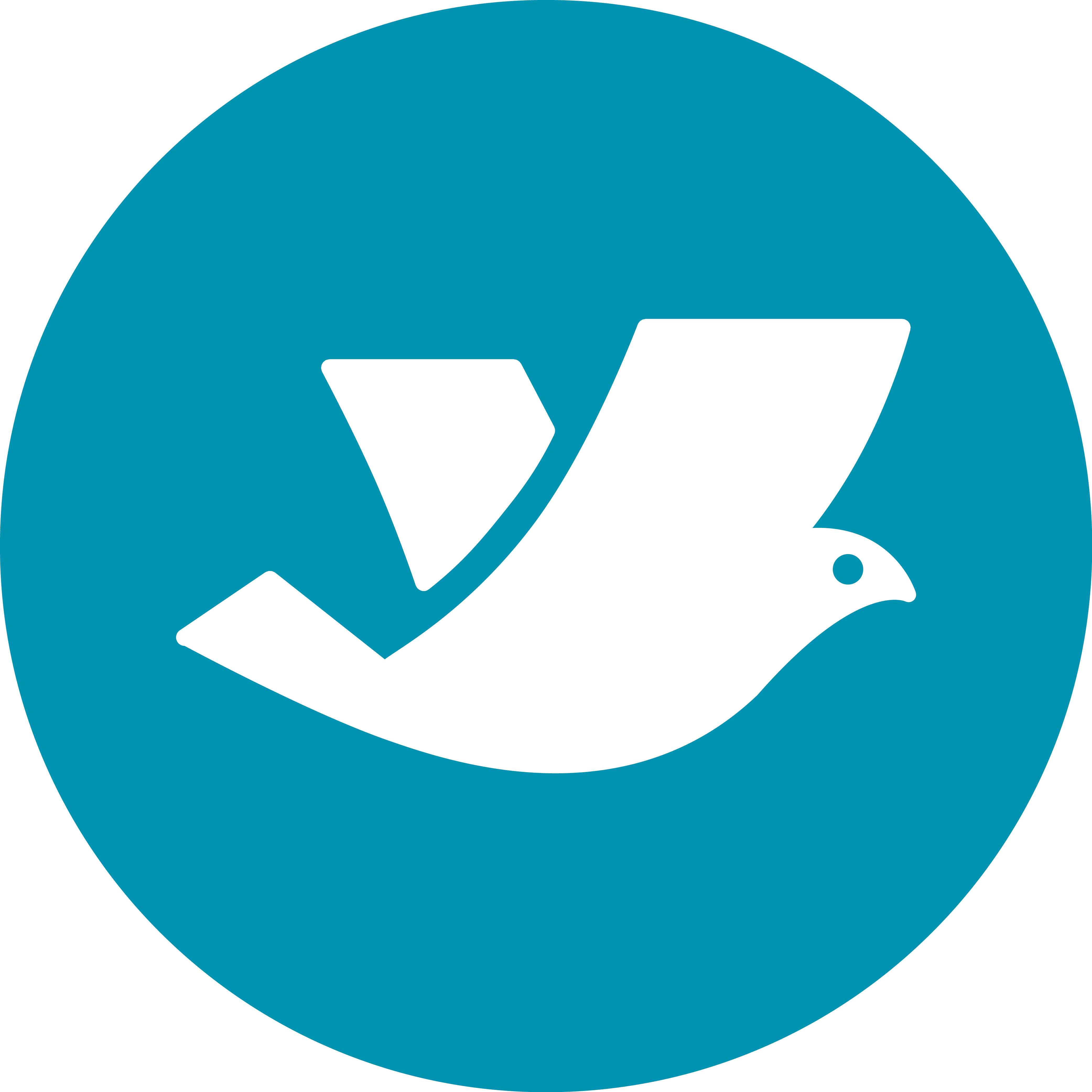 Stop and Jot
Who should the U.S. memorialize? 

What would go in each paragraph? 

Paragraph 1 - 

Paragraph 2 - 

Paragraph 3 - 

Paragraph 4 -
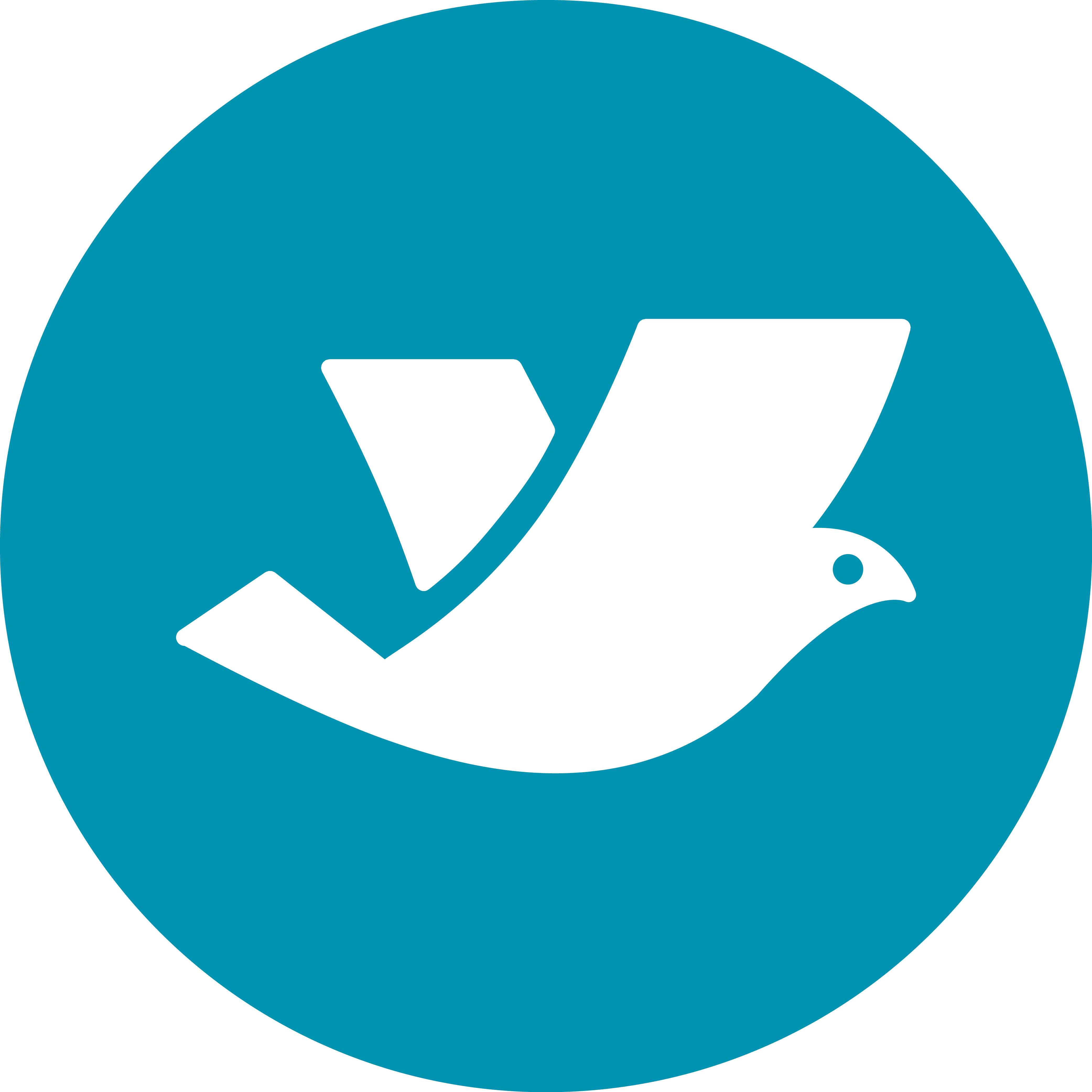 Outline Options: Choose which one you will do
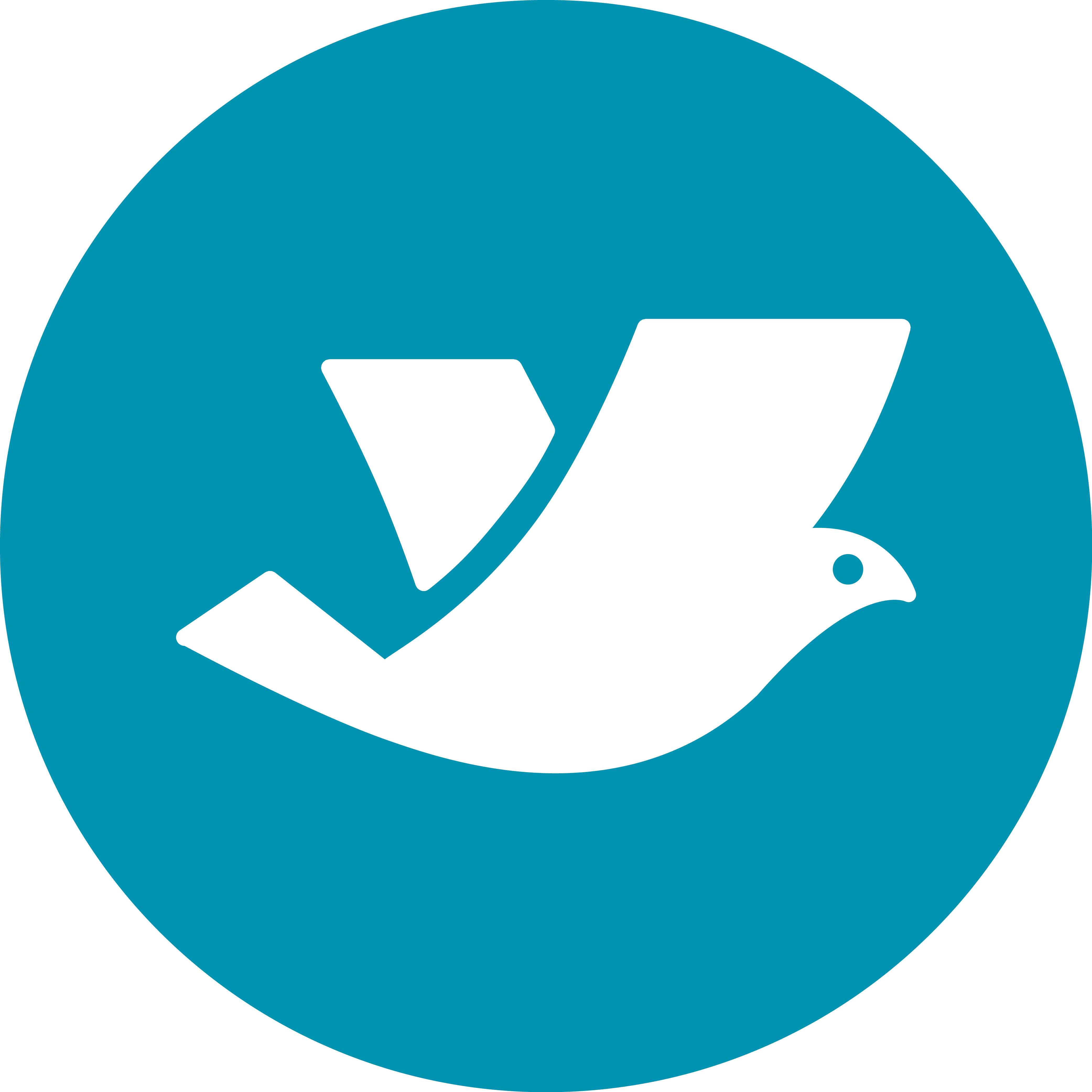 Outlines with Evidence: Choose which one you will do
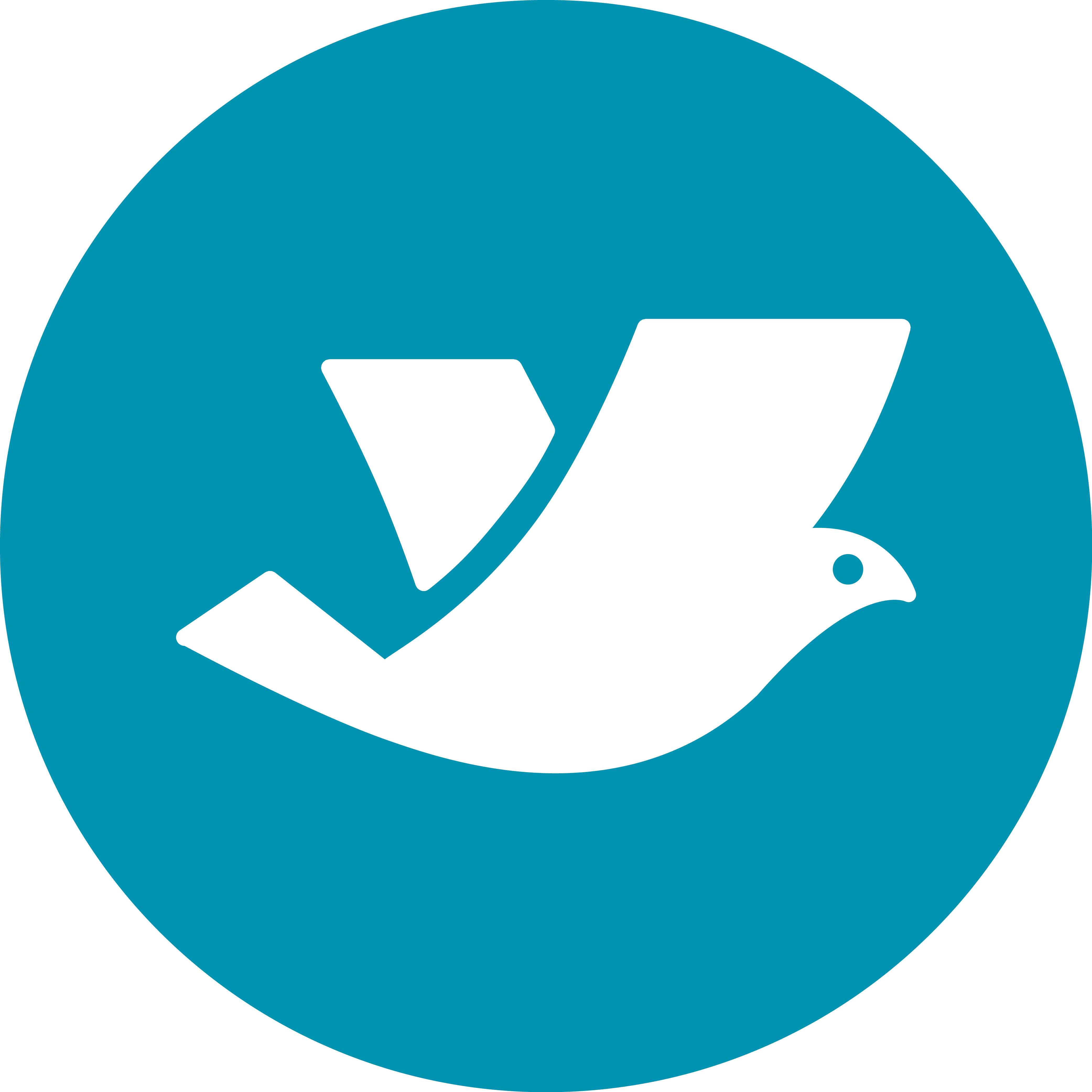 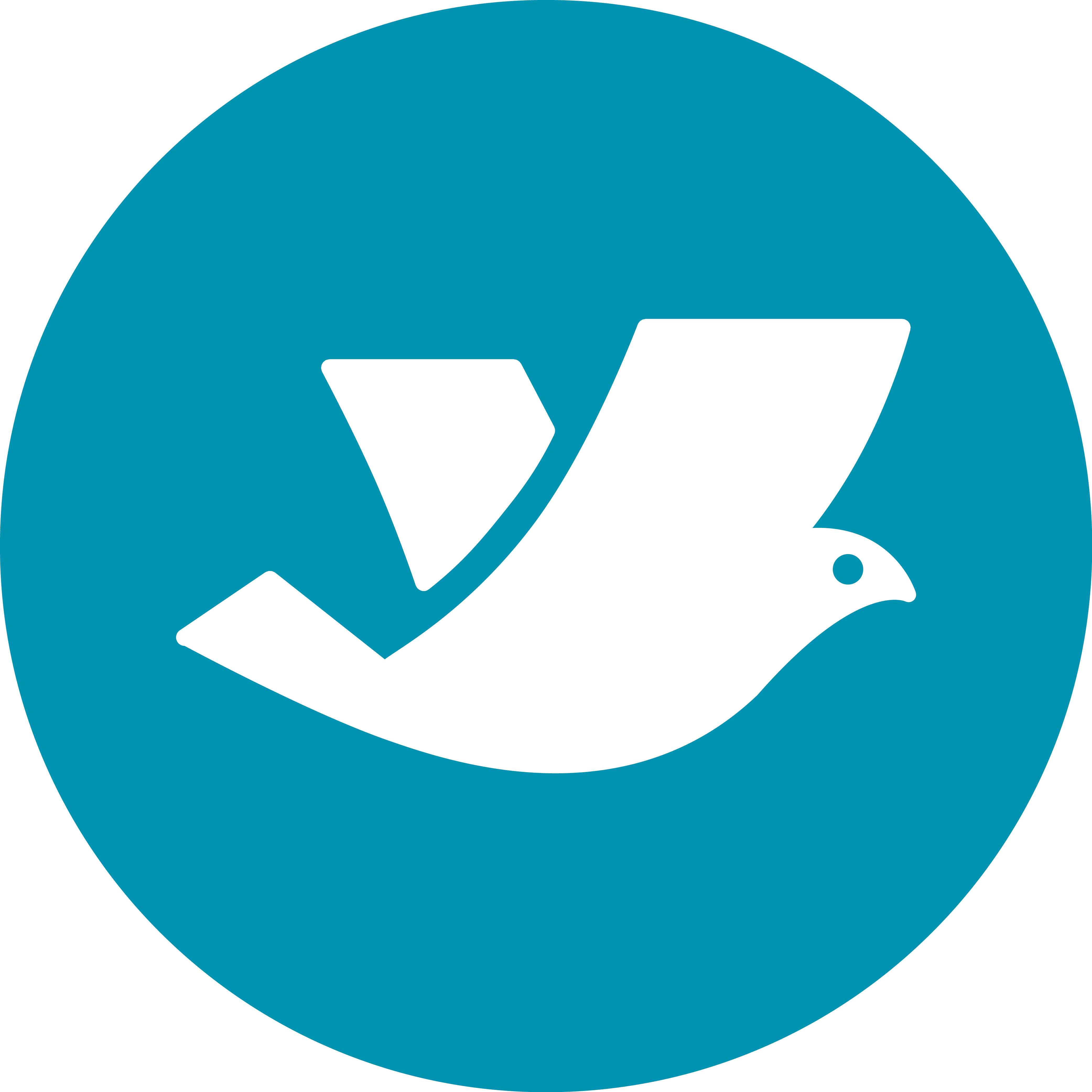 Independent Writing Time